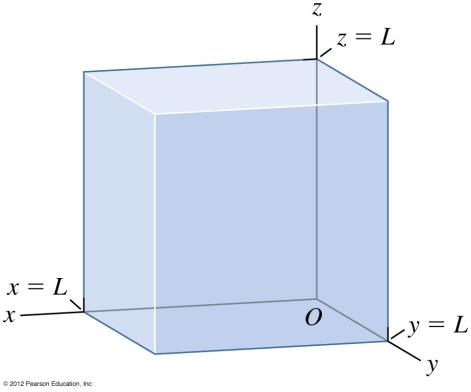 3維空間能量本徵態的定態方程式：
3維空間與時間無關的薛丁格方程式：
3維空間量子動能為Laplacian微分算子。
氫原子中的電子定態
電子受到來自原子核的庫倫位能。
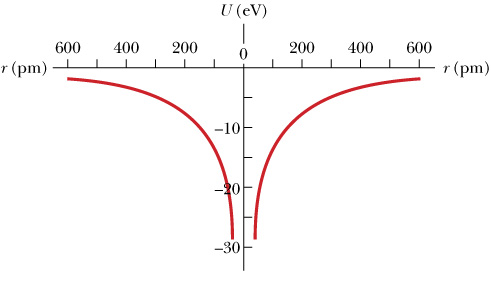 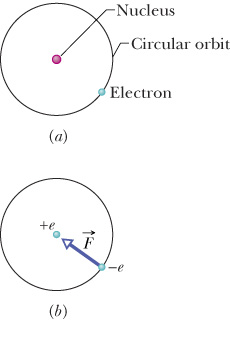 以下推導有許多也適用於其他中心力位能。
Quantization as an Eigenvalue Problem 1926
能量的量子化作為（不過就是）一個本徵值問題
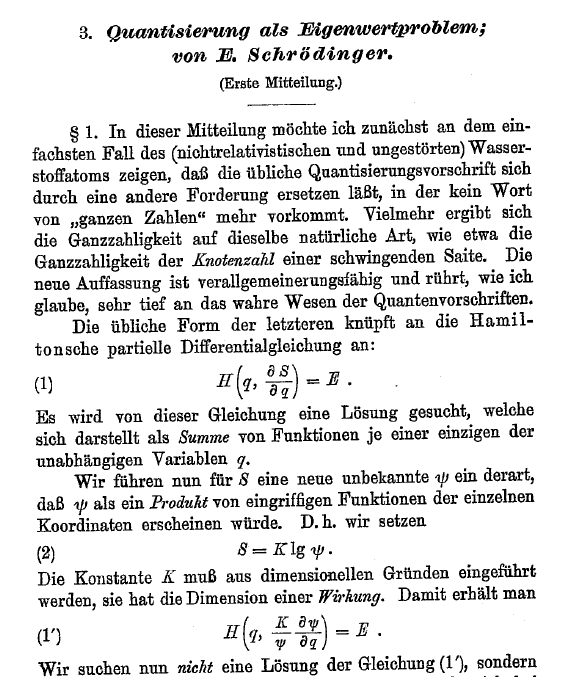 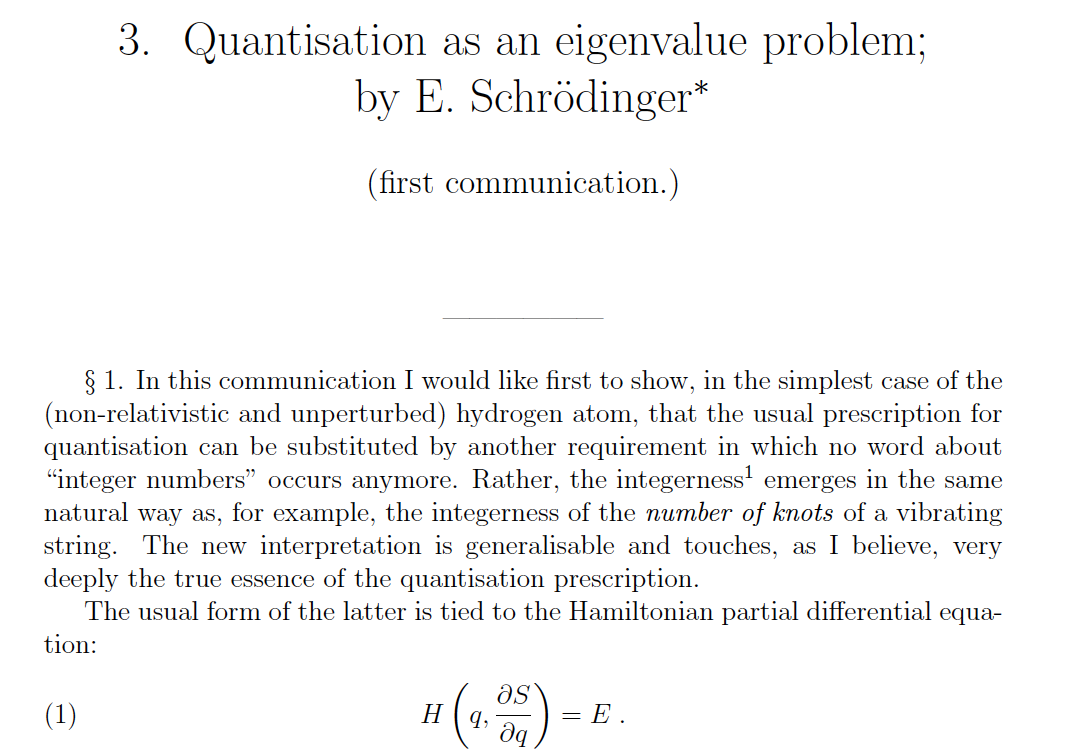 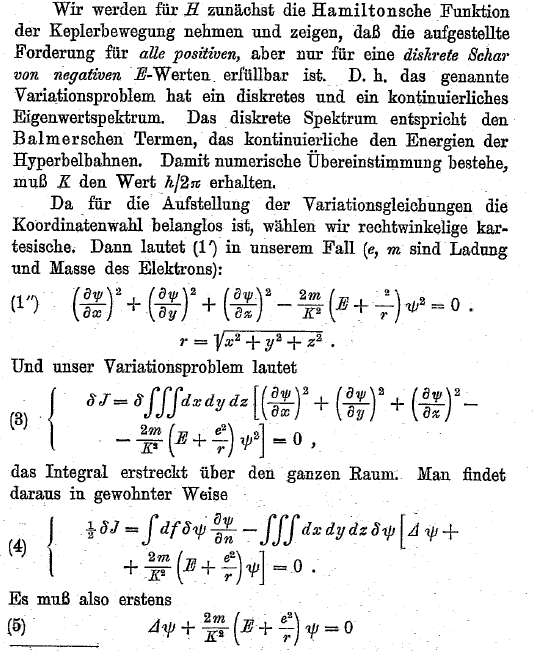 Schrodinger Equation
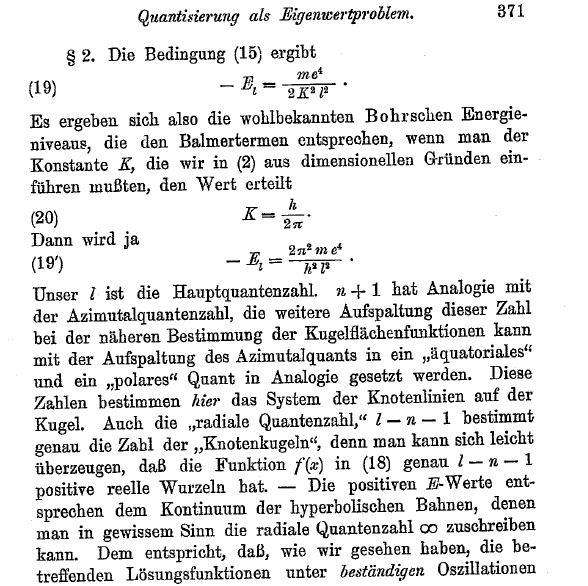 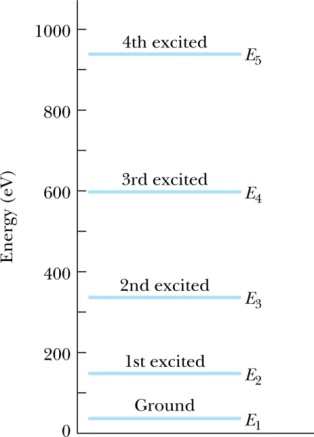 氫原子能階
薛丁格能嚴格地得到正確的氫原子能階是天大的成就！
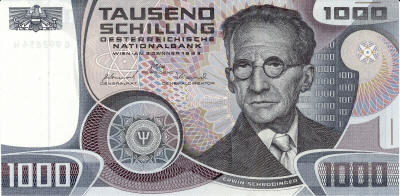 而且完全只用大家所熟悉的波的概念！
這個方法到現在都是解氫原子能階最簡單的方法。
能量的量子化原來是電子的波性的表現！
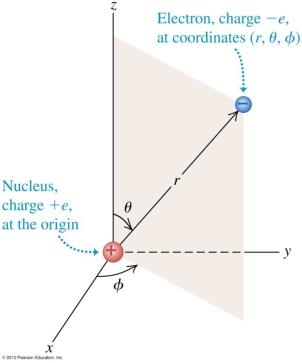 才有解
才有解
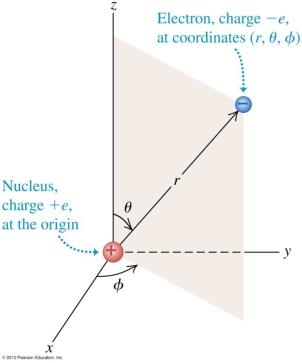 三度空間中、與時間無關的薛定格方程式：
三度空間中、能量本徵態的定態方程式。
位能只與距離有關，有球對稱性質，以極座標表示最方便：
Laplacian在極座標如何寫？
三個基底向量在每一點都彼此垂直，只是在不同點不是互相平行！
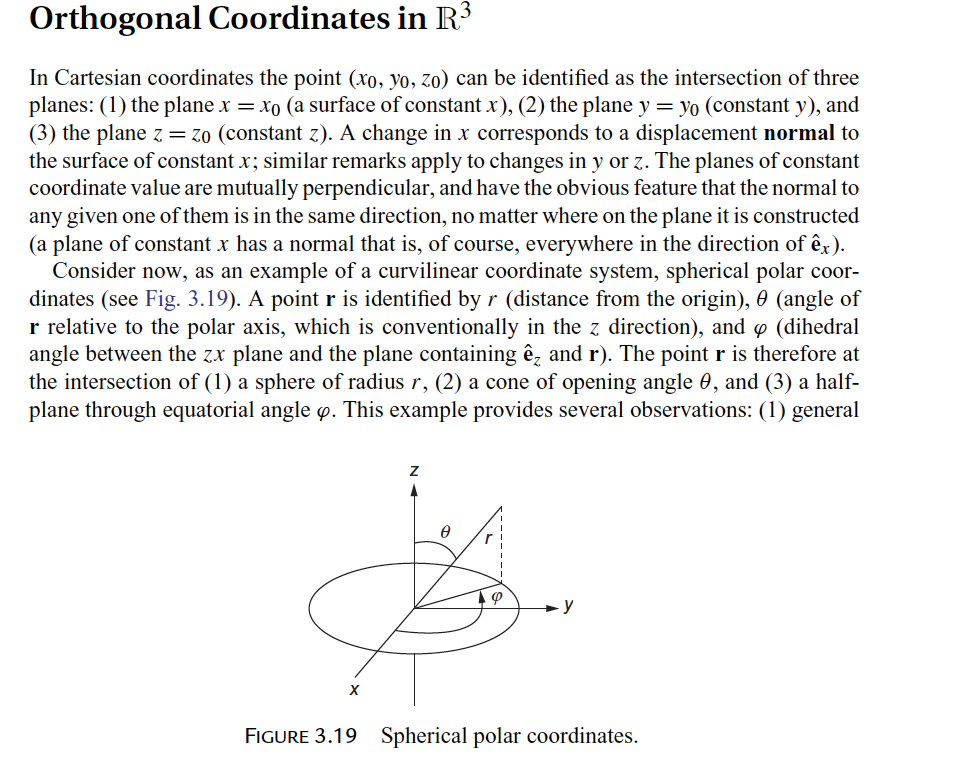 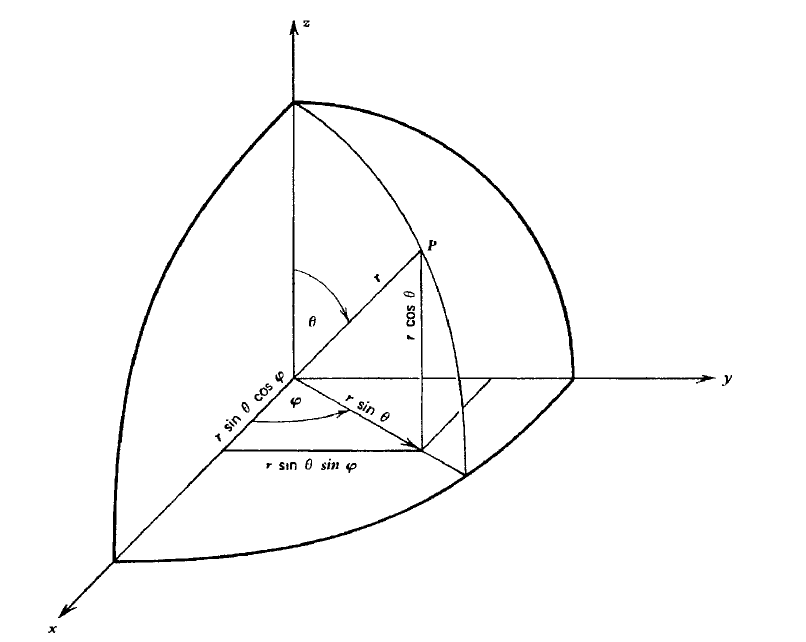 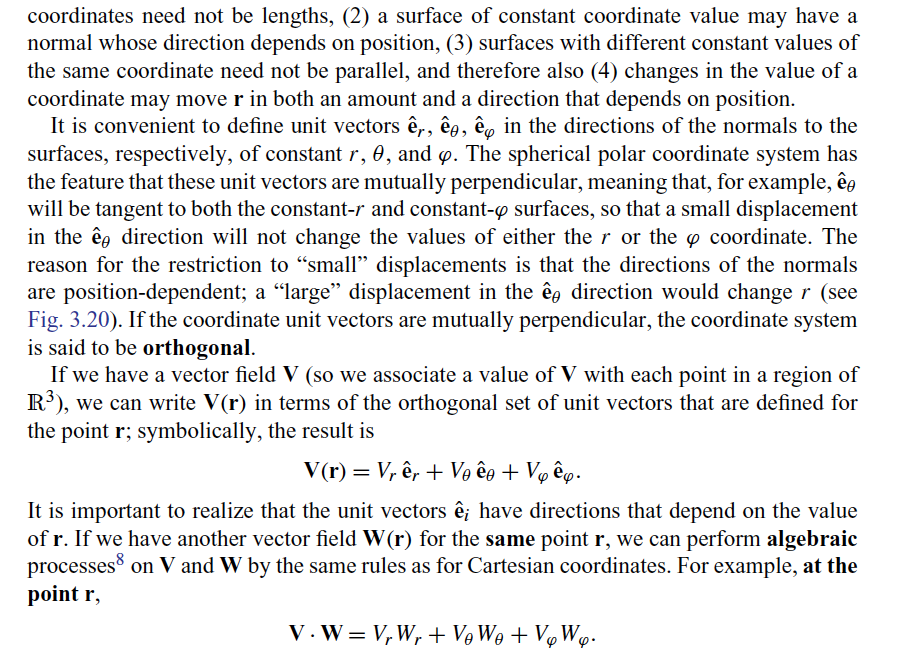 大家熟悉的內積與分量關係還是成立。
例如：
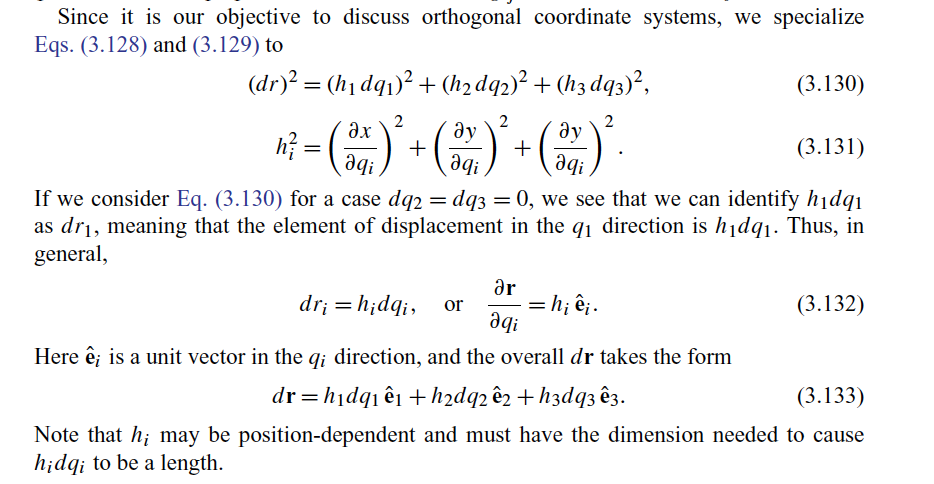 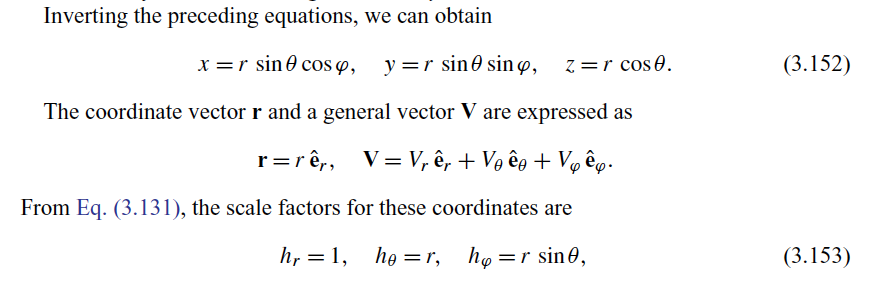 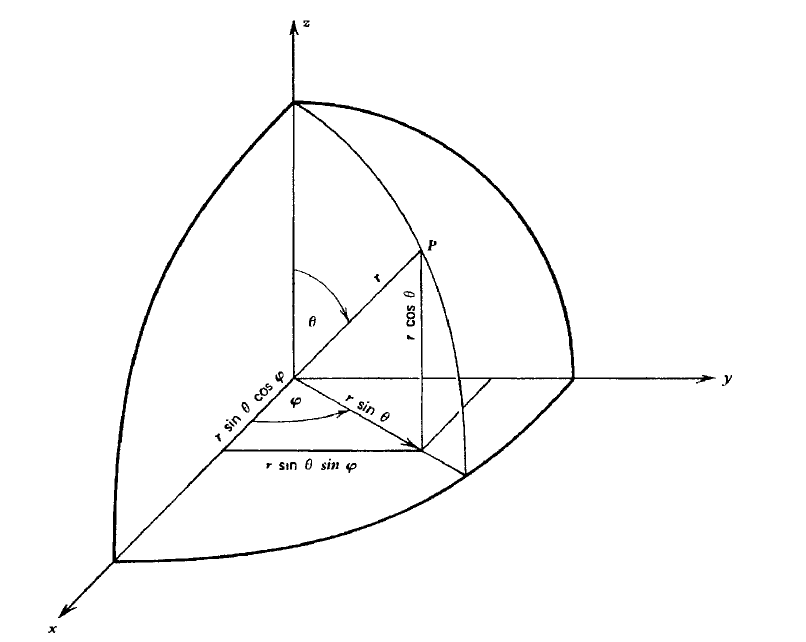 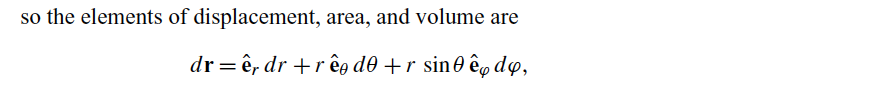 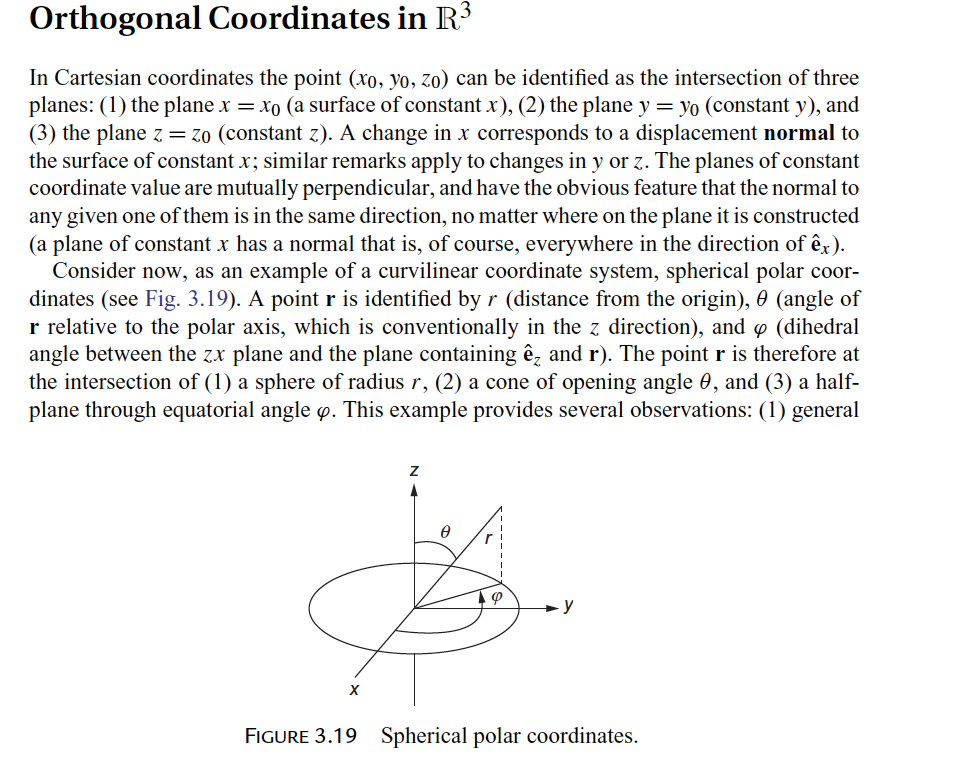 對應三個極座標小變化的位移彼此垂直，
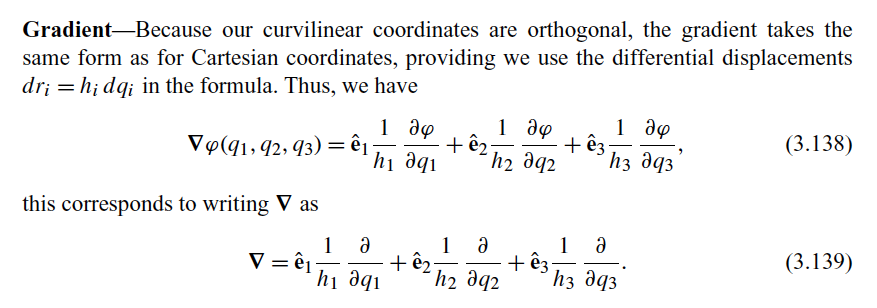 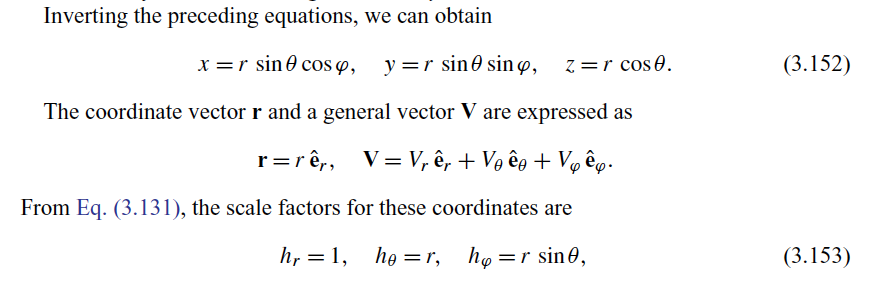 極座標：
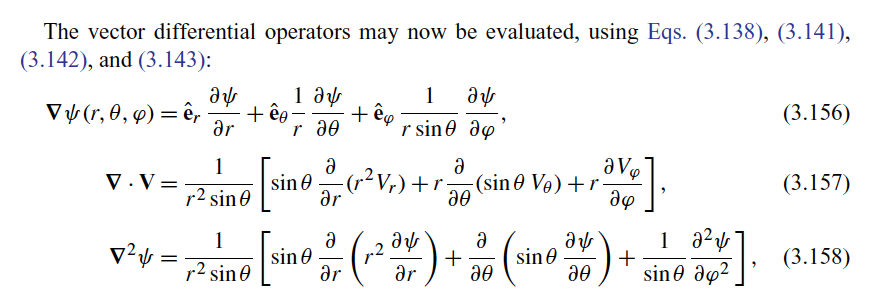 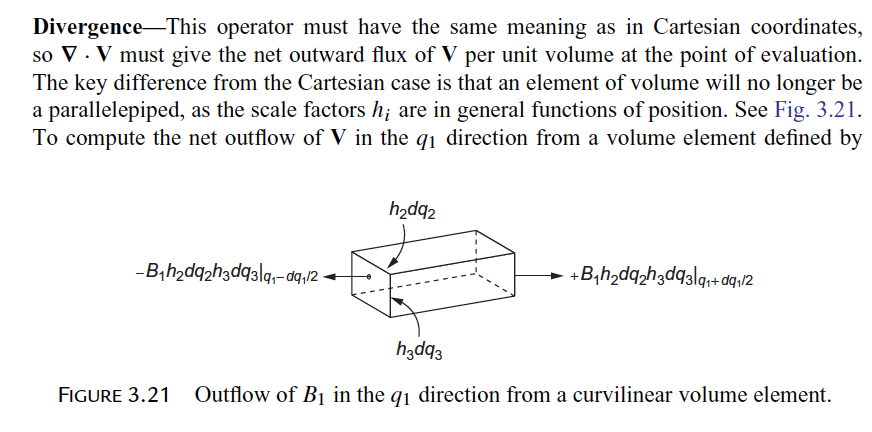 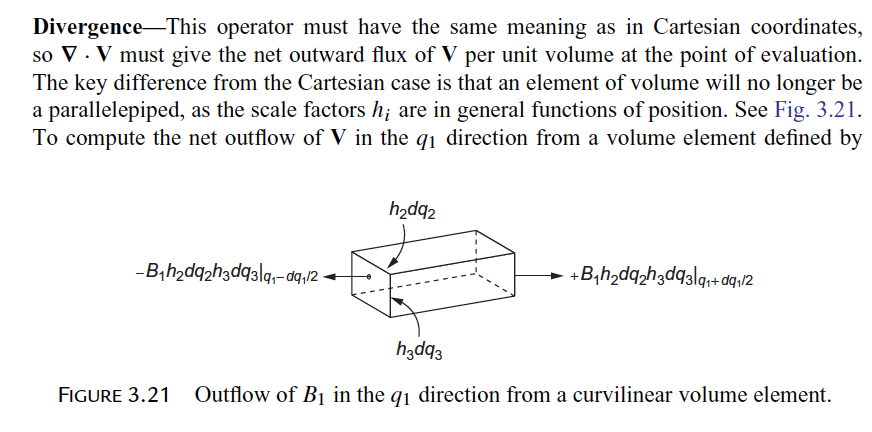 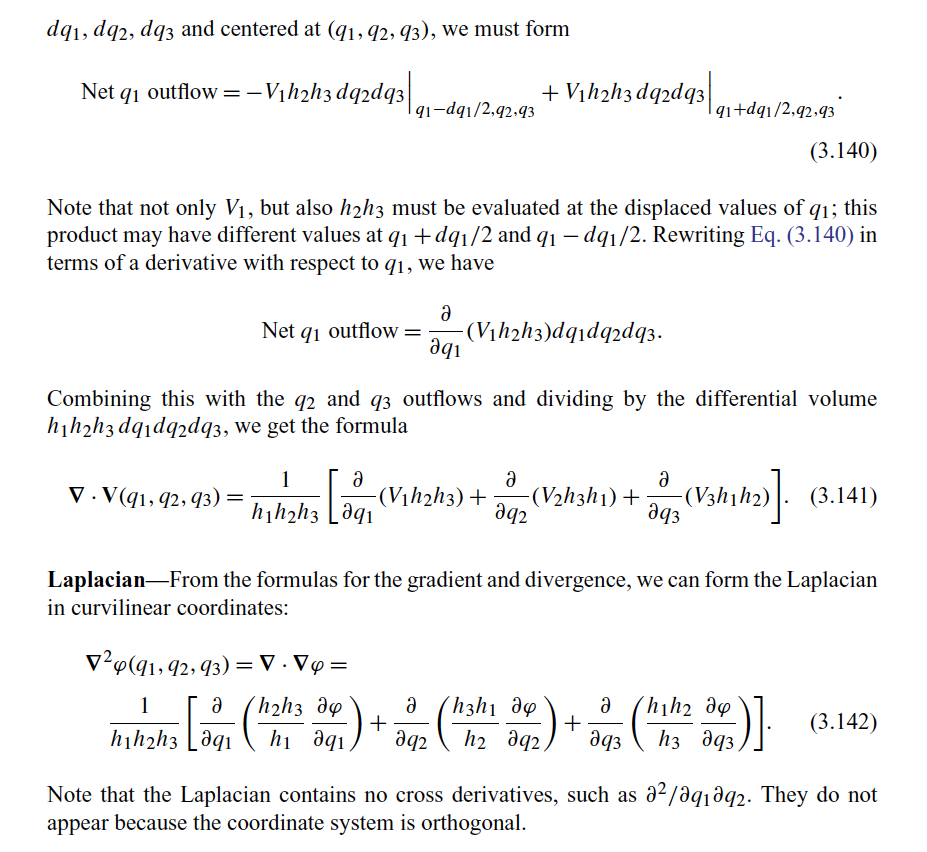 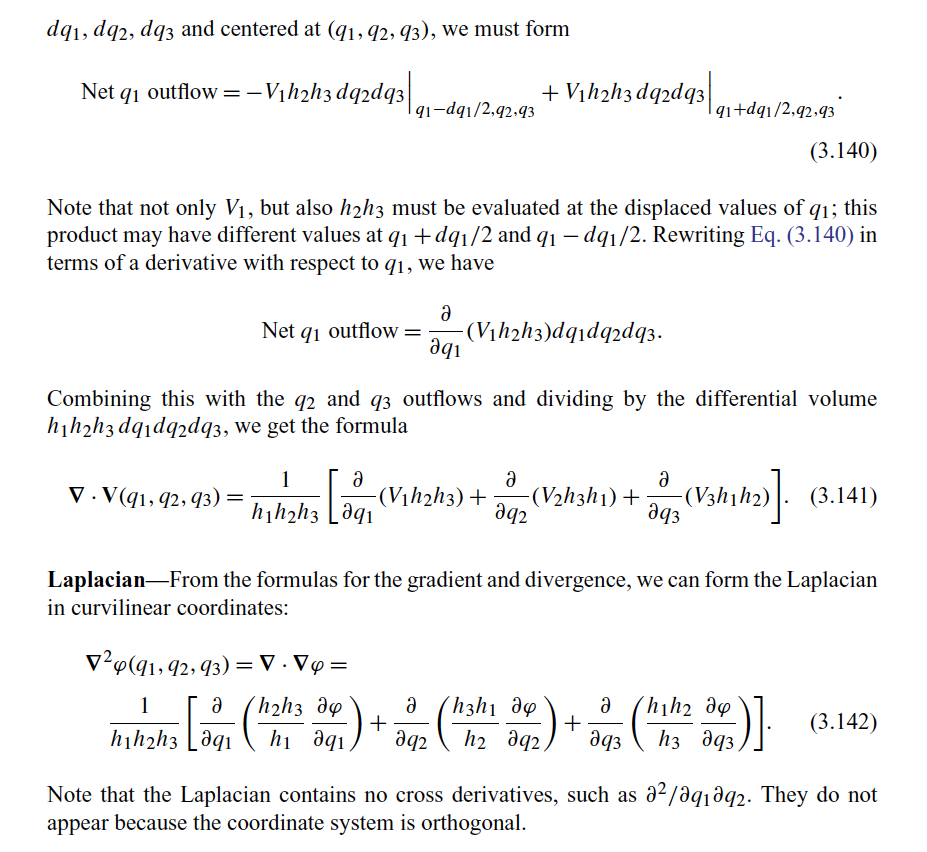 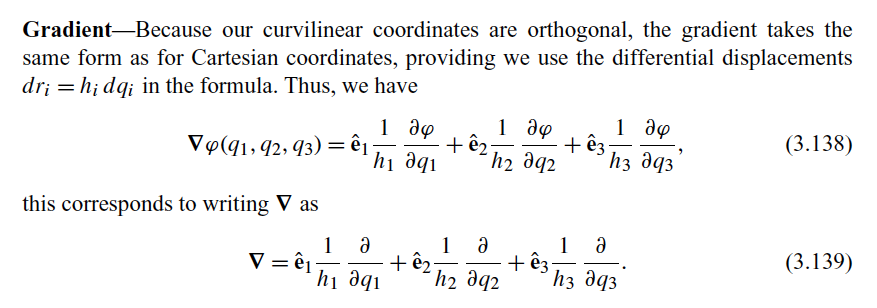 代入梯度就可以得到Laplacian：
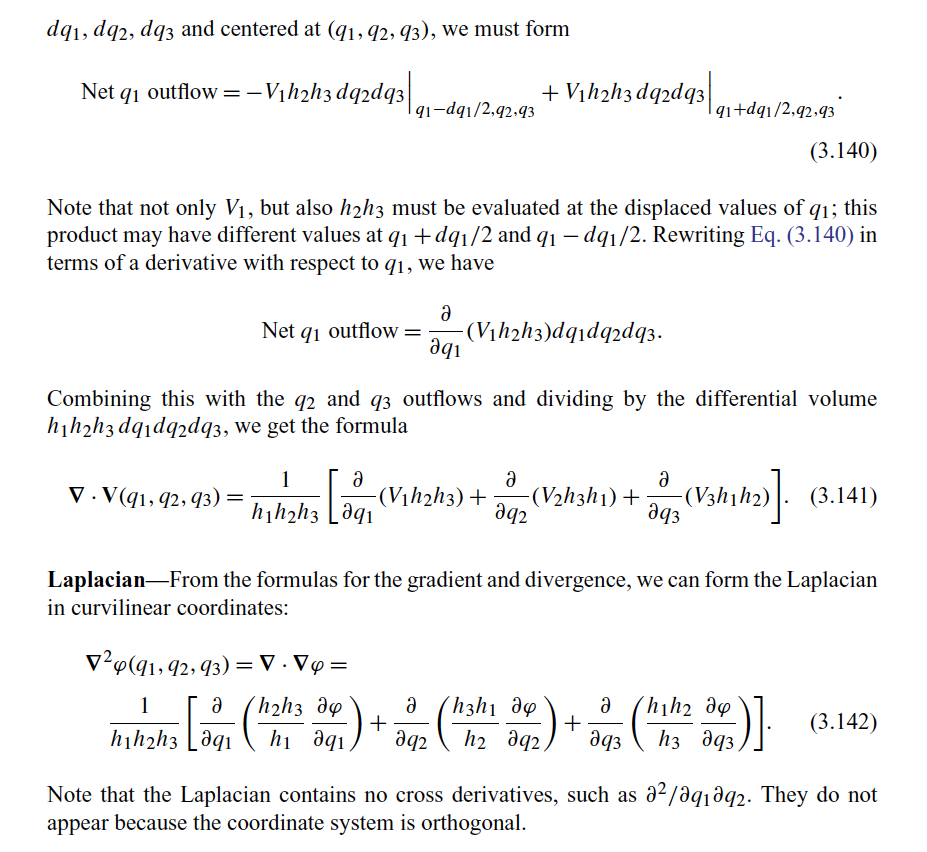 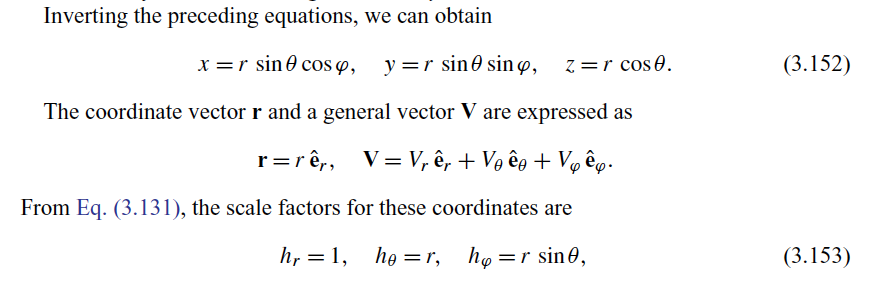 極座標：
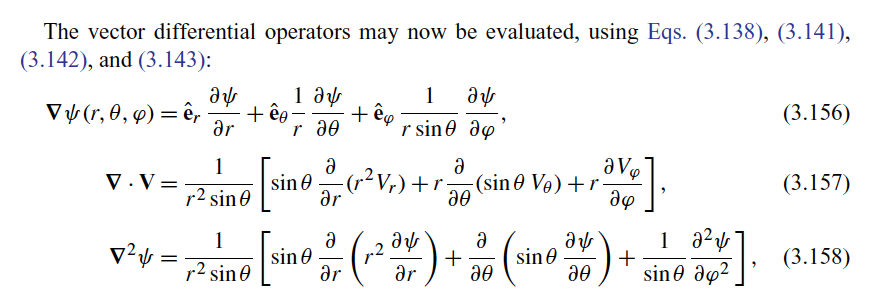 Laplacian可以寫成極座標兩次微分，沒有交差項。
這看起來很複雜，但第二項及第三項就是角動量大小！
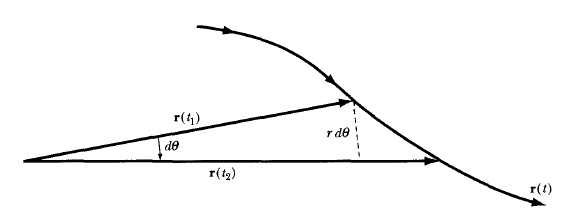 動能中的角動量項在古典中心力運動就有！
將在中心力中運動的粒子的速度及能量以極座標表示：
注意兩個方向隨時都垂直！
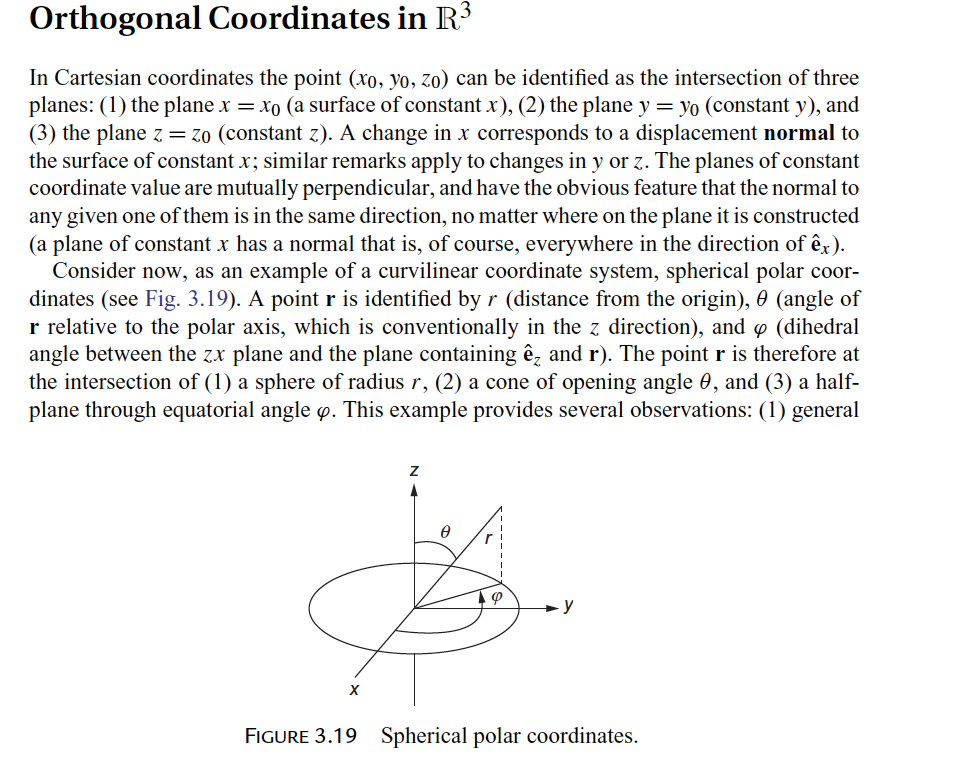 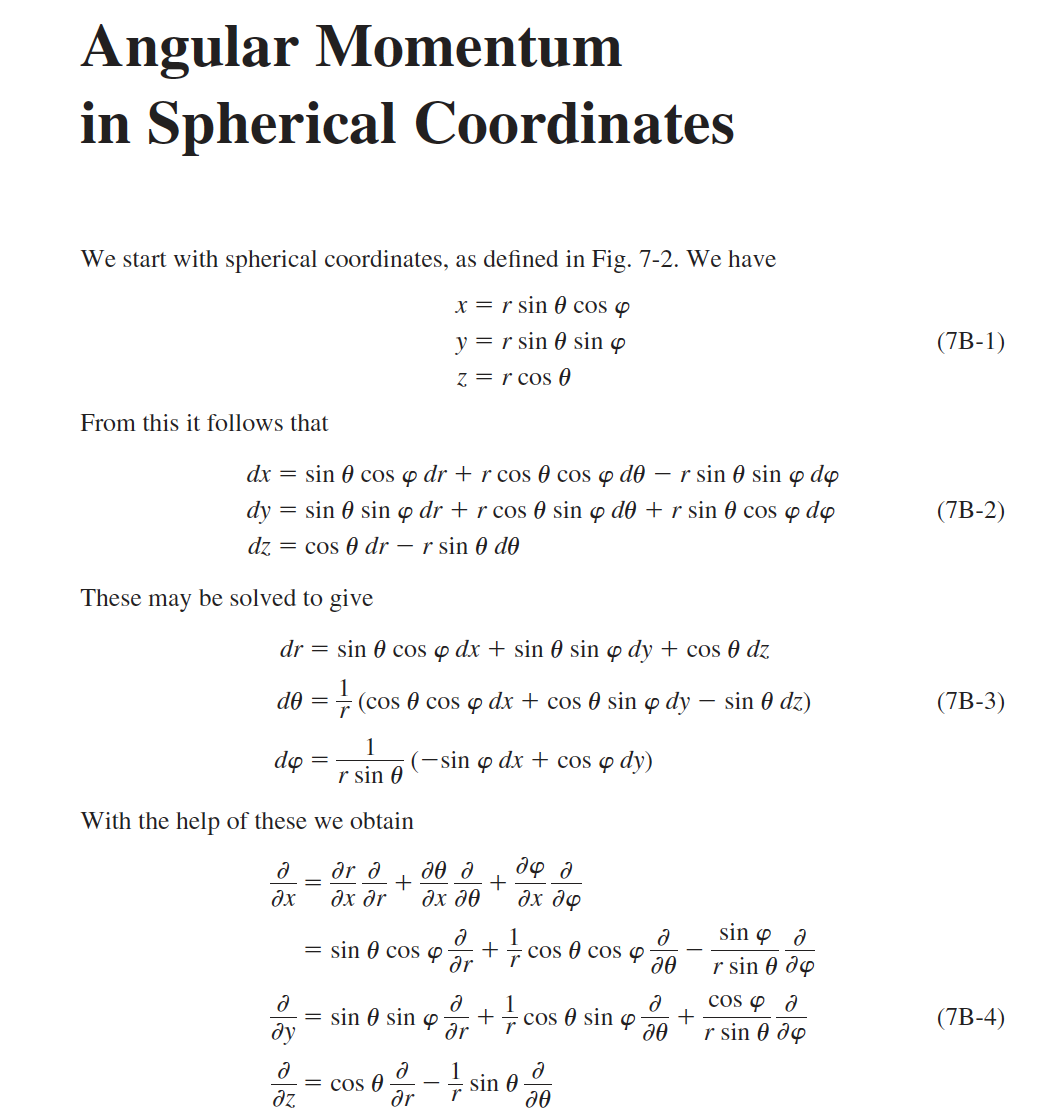 首先要將一般座標微分，先表示為極座標的微分：
式中的偏微分保留一般座標的形式會使式子簡單。
需要九個偏微分為係數。
將相關的極座標微分代入以下一般微分的式子：
一般微分就可再代入角動量算子的定義，得到以極座標微分表示的定義：
角動量算子可以表示為極座標的微分！
換成極座標：
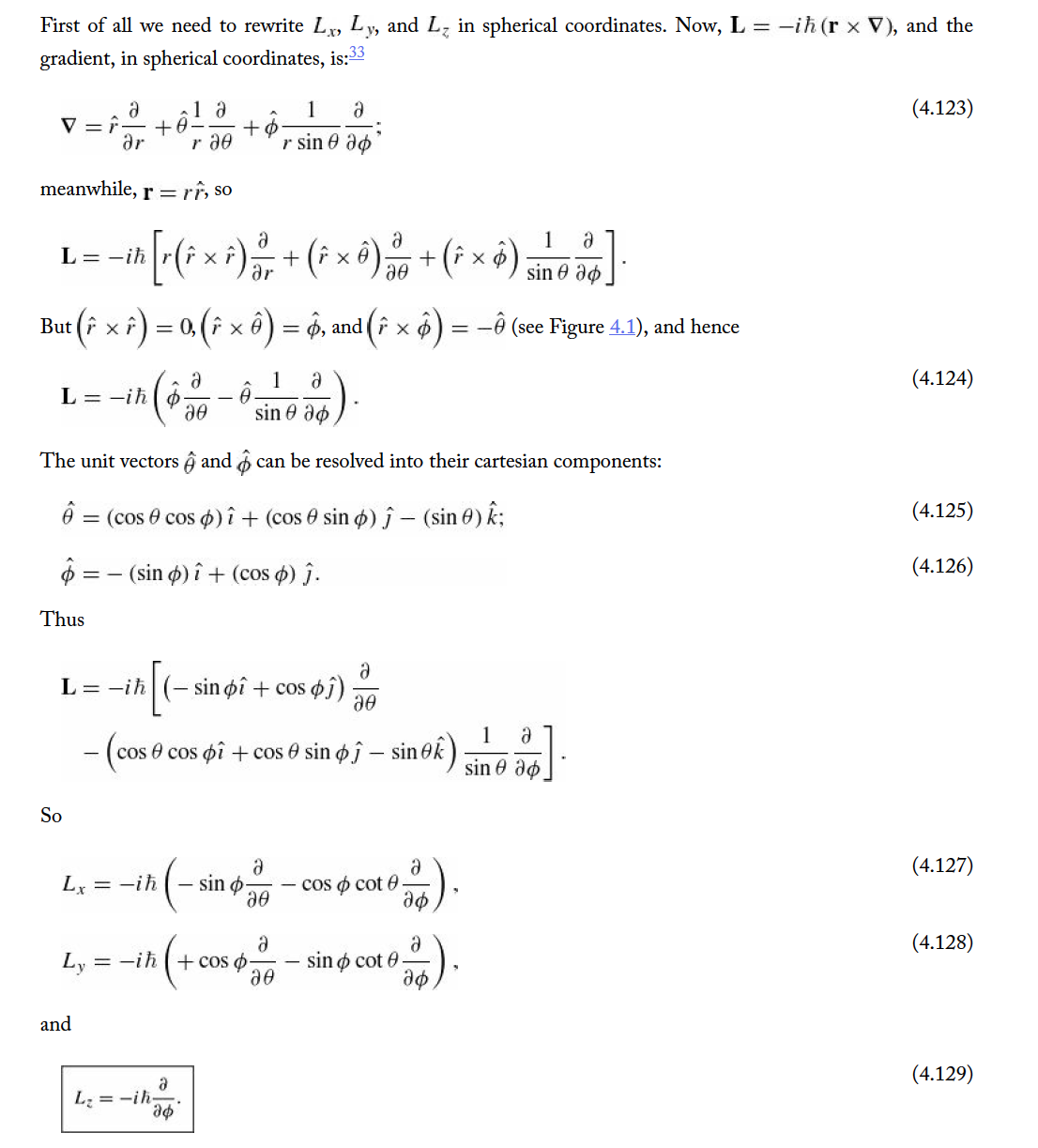 另一個推導：
用向量符號作：
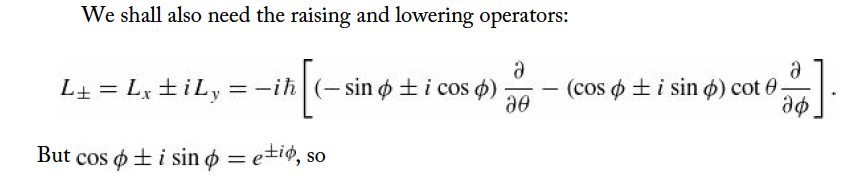 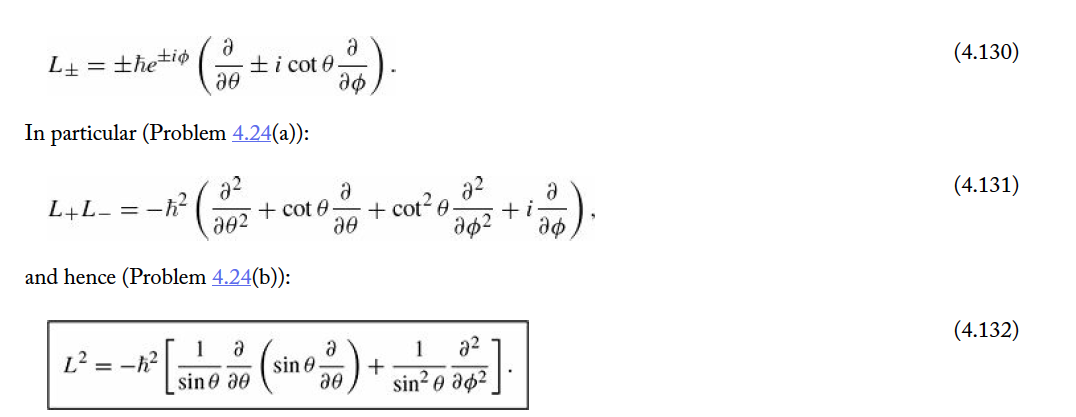 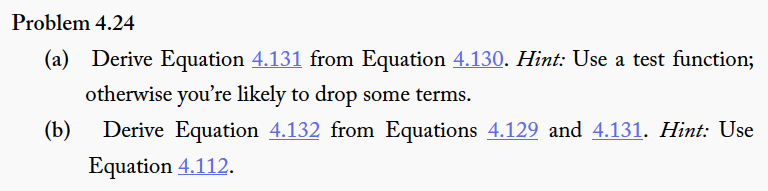 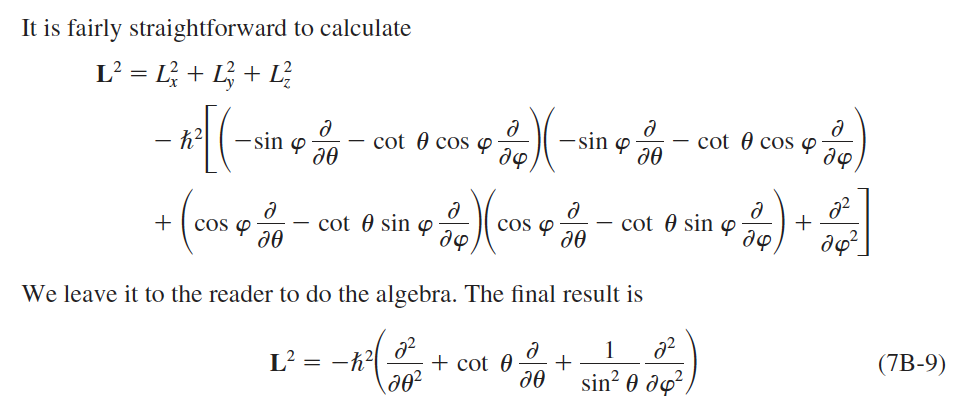 另一個推導：
Laplacian算子可以大幅簡化：
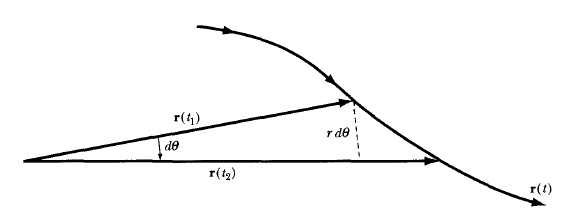 動能中的角動量項在古典中心力運動就有！
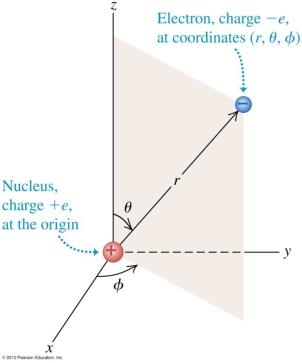 定態波函數的與時間無關薛定格方程式
這裡有直接的推導。
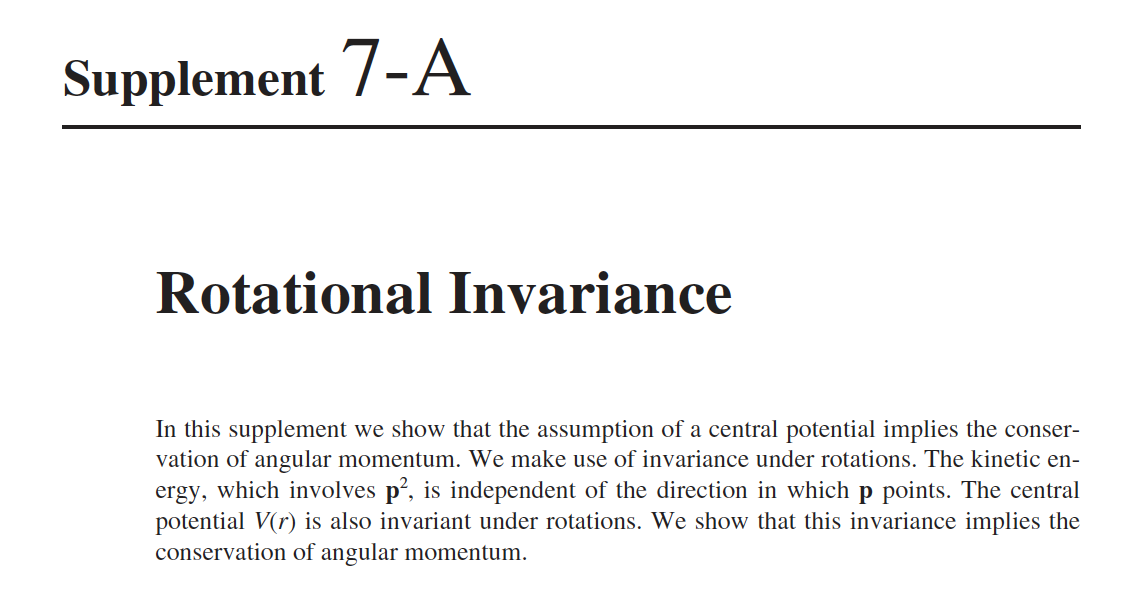 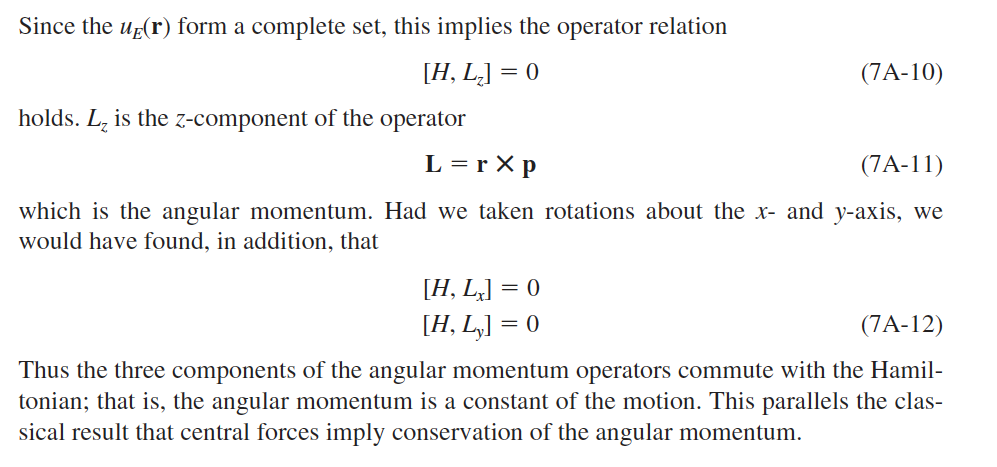 位能若有球對稱，角動量守恆，則角動量算子與能量算子對易。
3維空間量子動能為Laplacian微分算子。
Laplacian可以以極座標微分書寫。
Laplacian可以寫成極座標兩次微分，沒有交差項。
角動量算子可以表示為極座標兩個角度的微分！
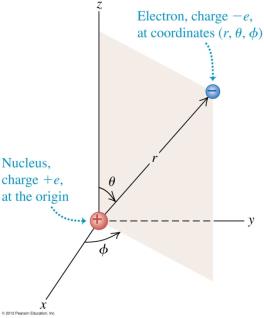 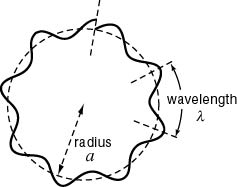 這的確像德布羅意提出在軌道上傳播的波。
這一次連波函數都得到了。
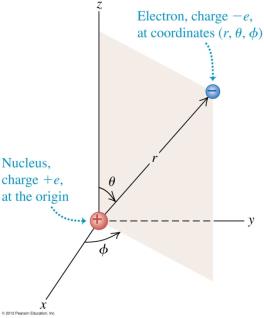 代入：
變更變數：
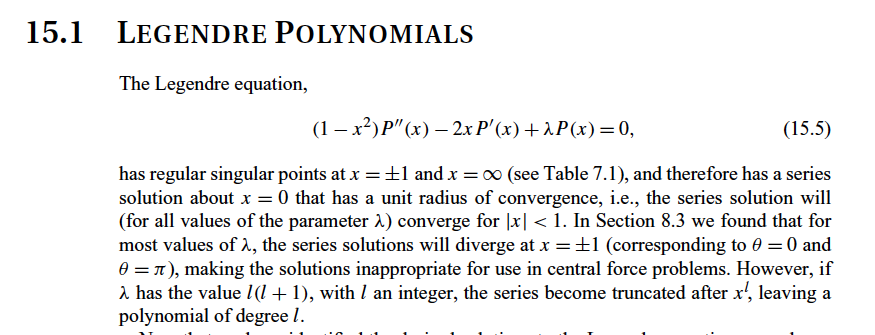 代入微分方程式，各項取最高次項：
完整求解：
解會是一個有限次多項式：
代入微分方程式：
Recursion Relation
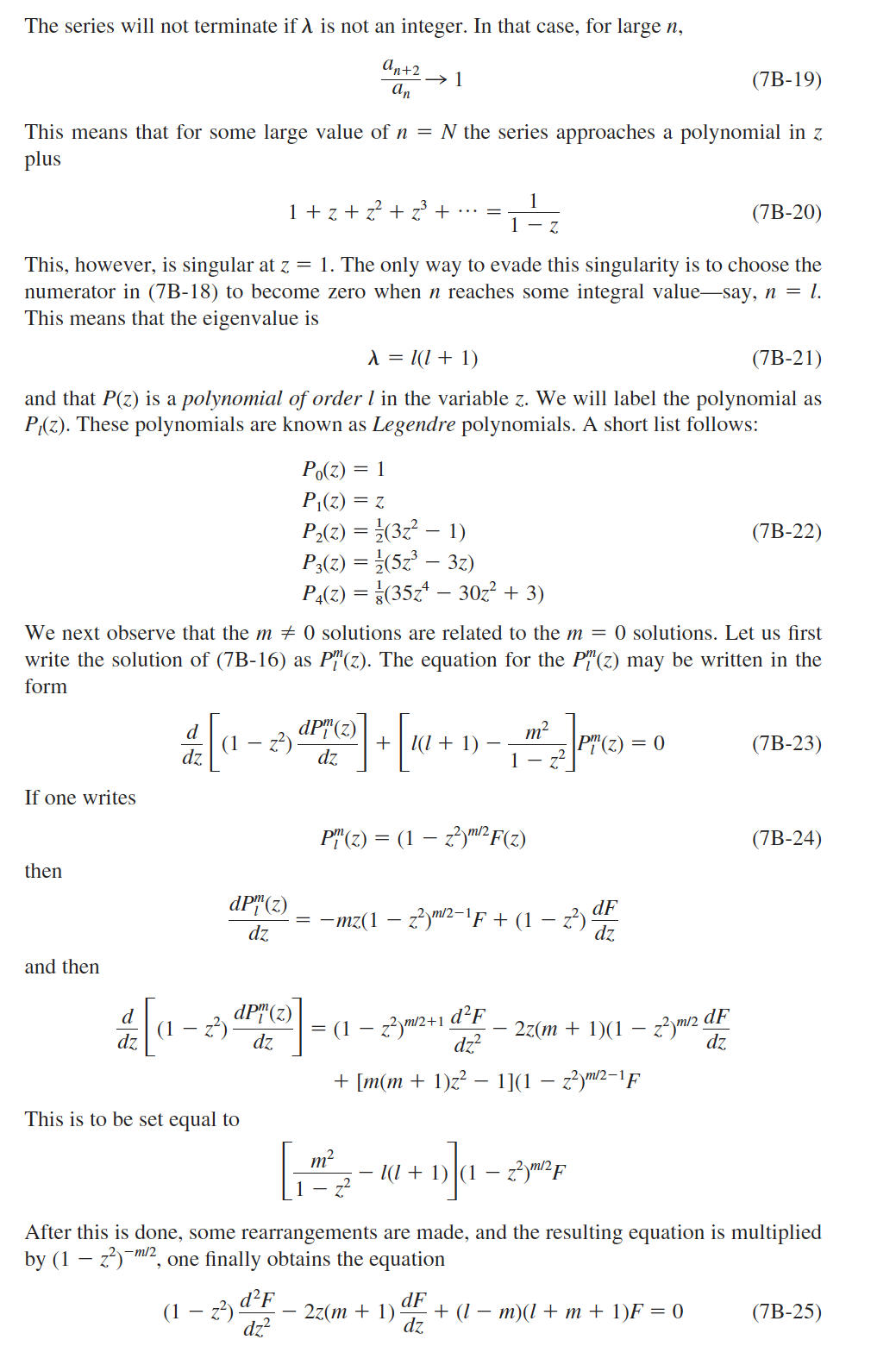 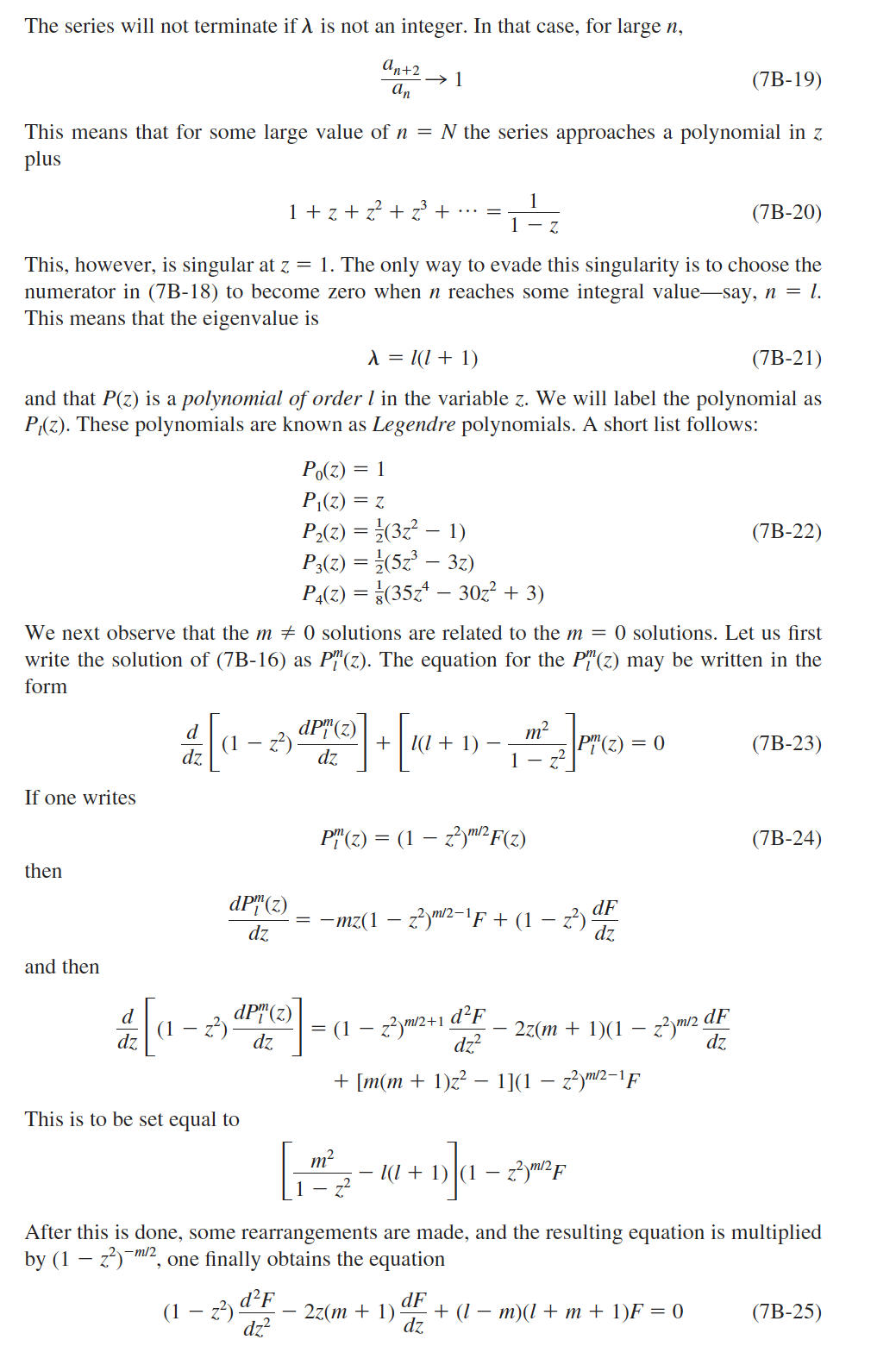 SHO
此式真的有多項式解。
這時可以代入有限次多項式，找到Recursion Relation。
但有一更快的作法：把上式微分，得到：
綜合兩個公式的結果：
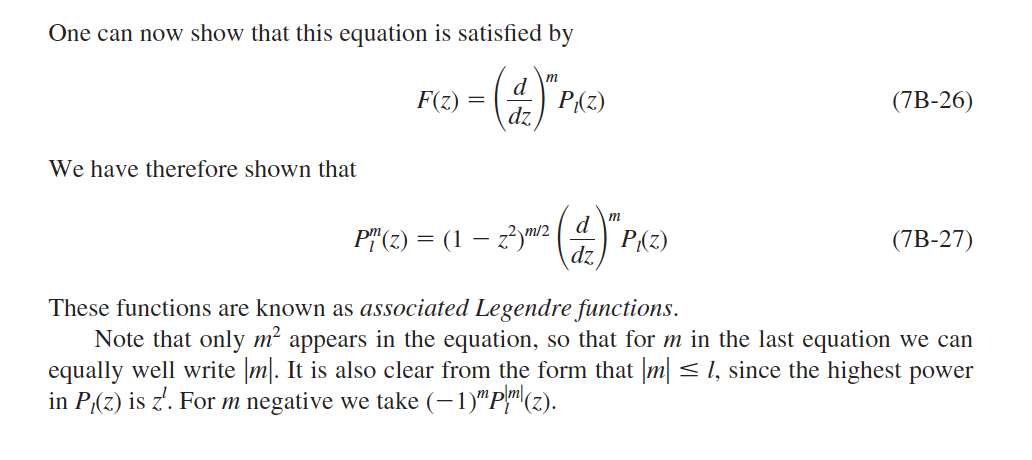 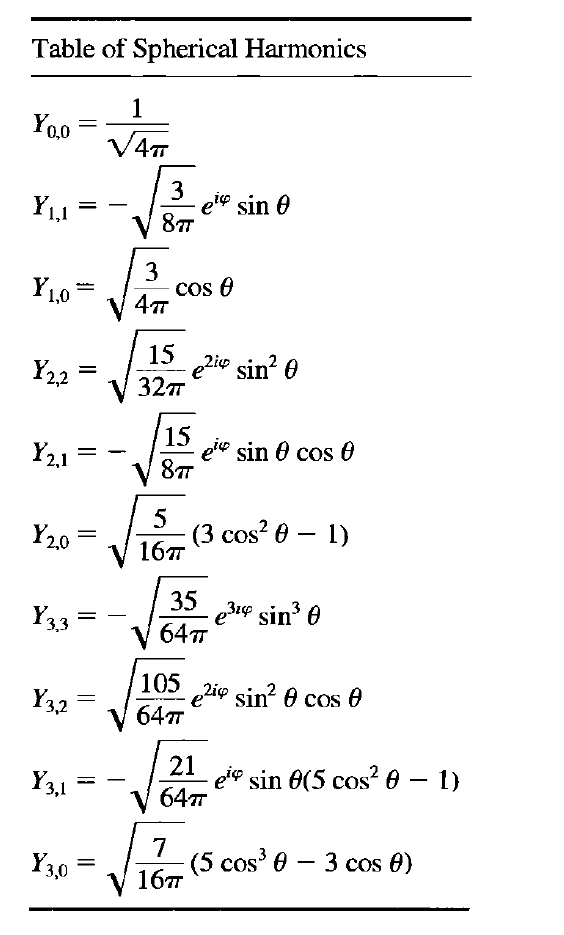 才有解
還有另一個推導的辦法：
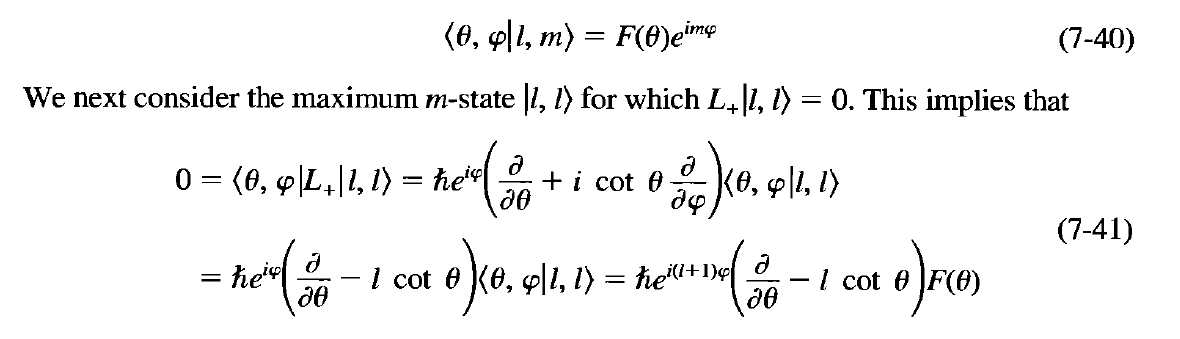 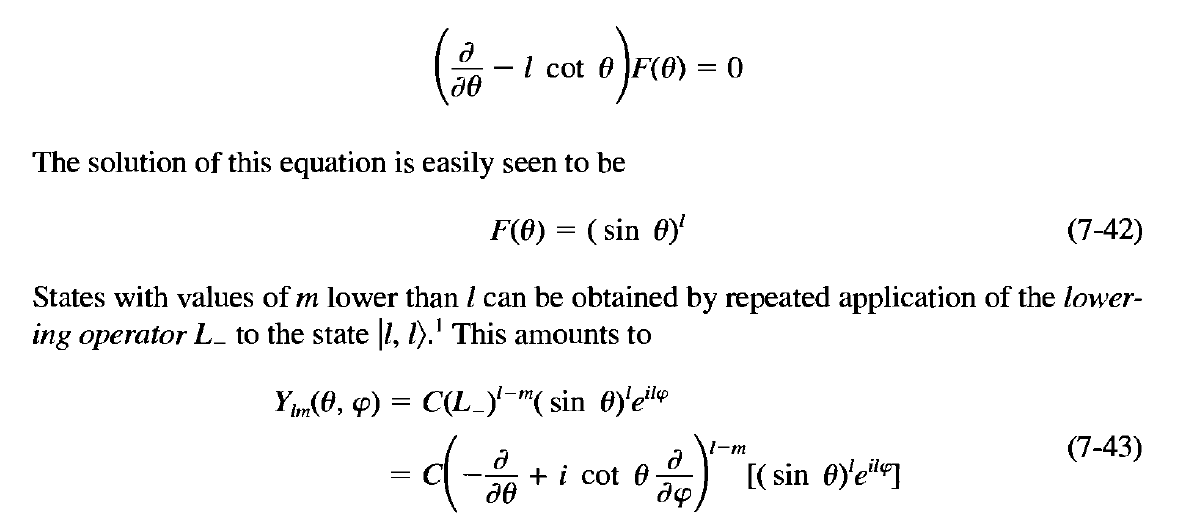 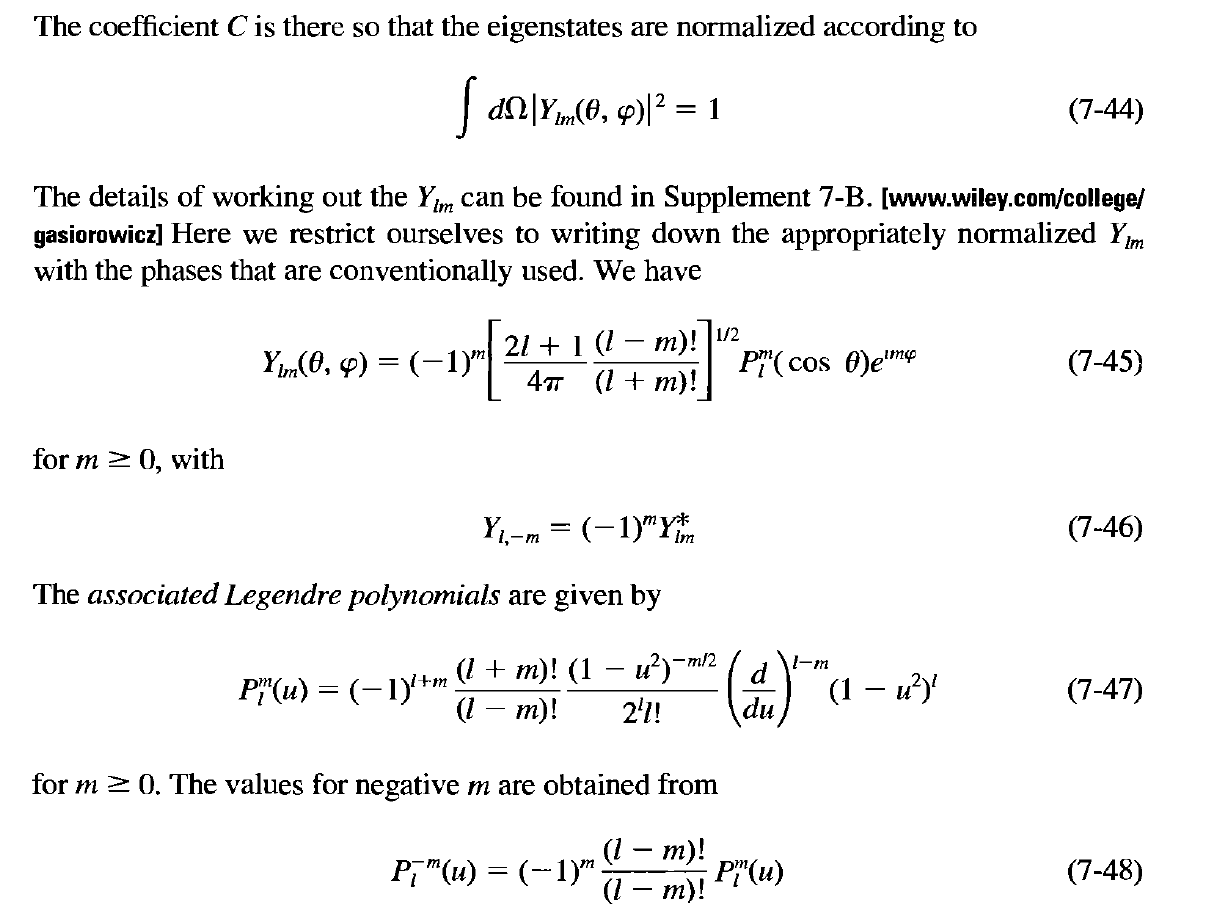 一般把第一項改寫為二次微分，用
有效位能為：
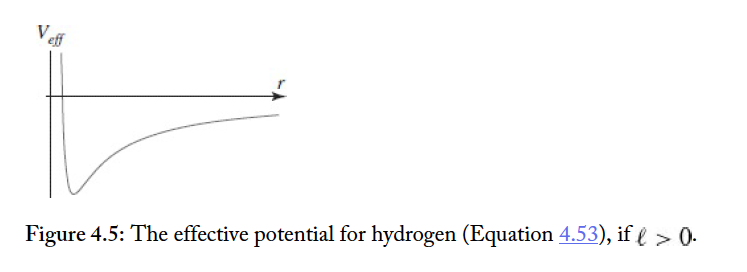 與古典的有效位能幾乎完全一致！
能量若小於零，電子會被束縛，因此我們已經可以預期能量是量子化的。
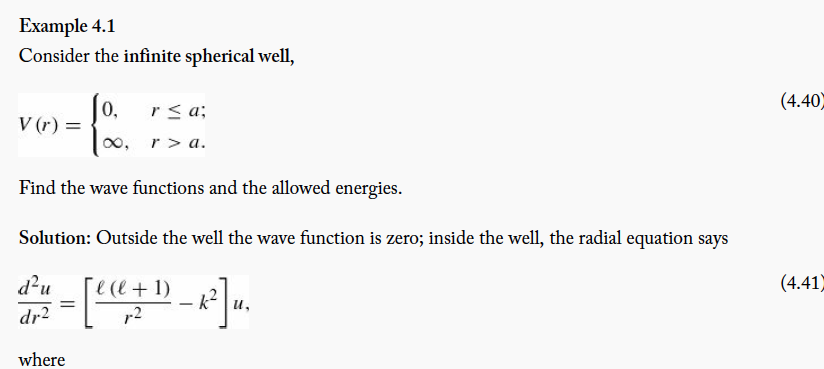 三維球狀無限位能井。
角動量會貢獻一個位能
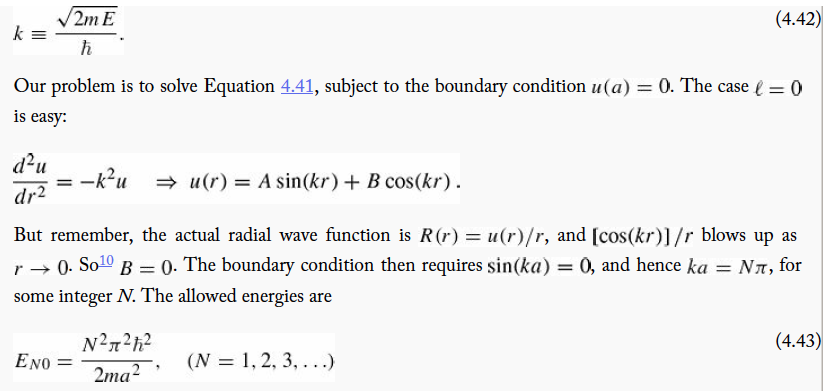 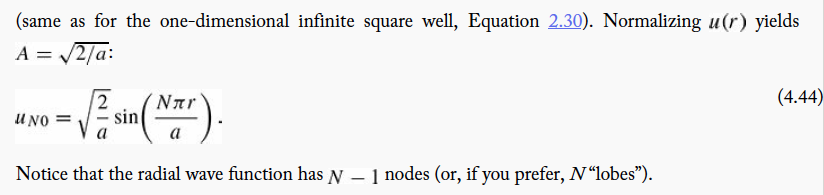 化簡得：
精細常數
此式並沒有有限次多項式解，
趨近原點第三項獨大，趨近無限遠處第四項獨大。
第四項dominates。
無限遠處是指數遞減。
第三項dominates。
此式並沒有有限次多項式解，
若把這兩個極端情況提出，剩餘的部分將可能是有限次多項式。
這與SHO非常類似！
原來有問題的第三項及第四項都消失了。
代入並取最高次項：
因此能量是量子化的。
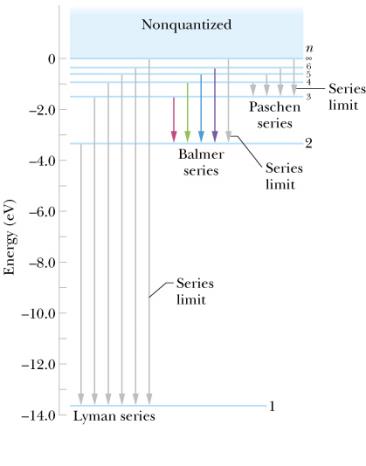 代入得到：
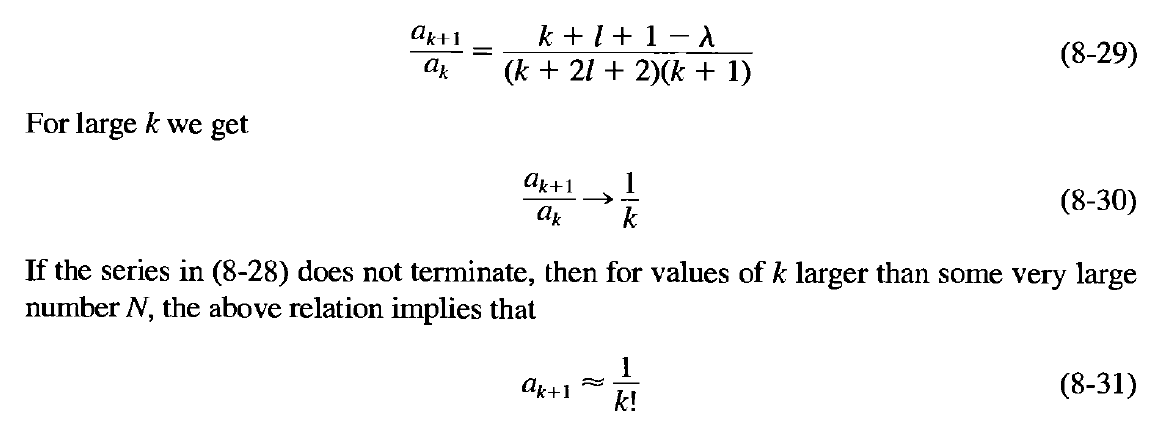 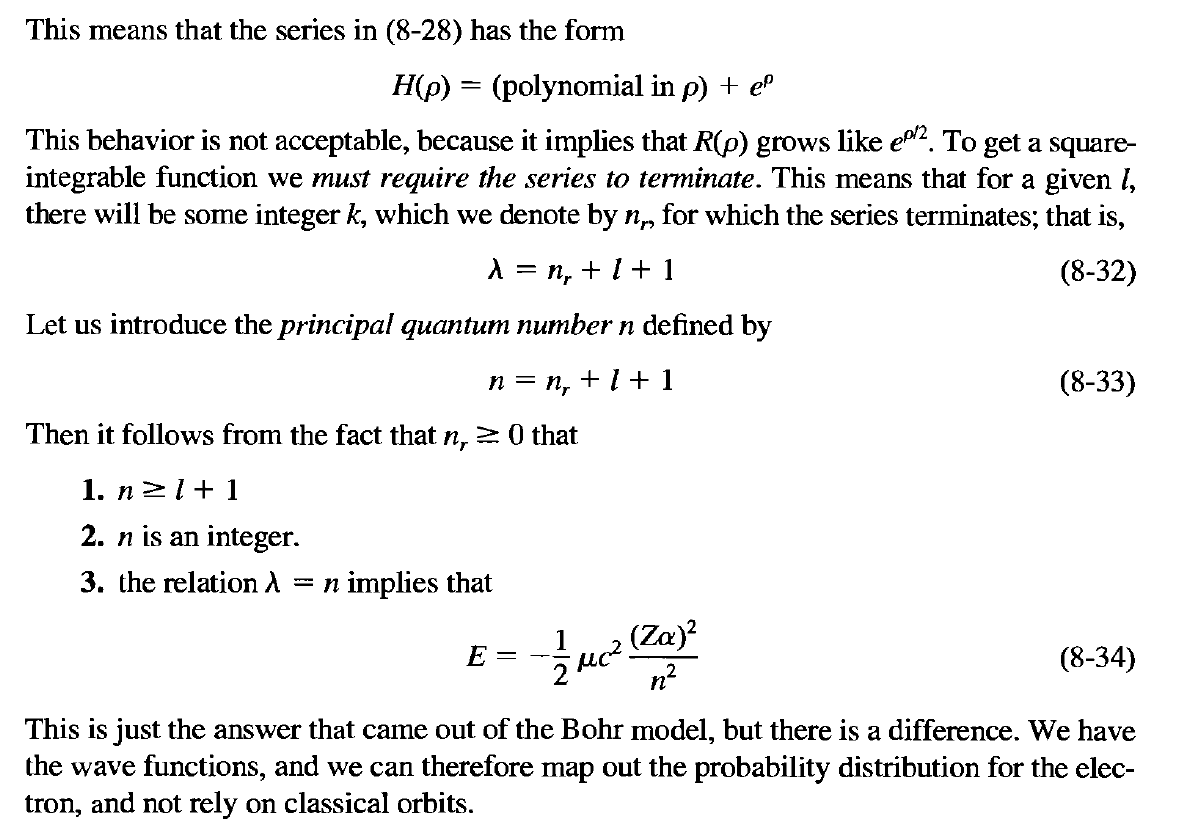 若能量是量子化的，
遞迴就會中止。
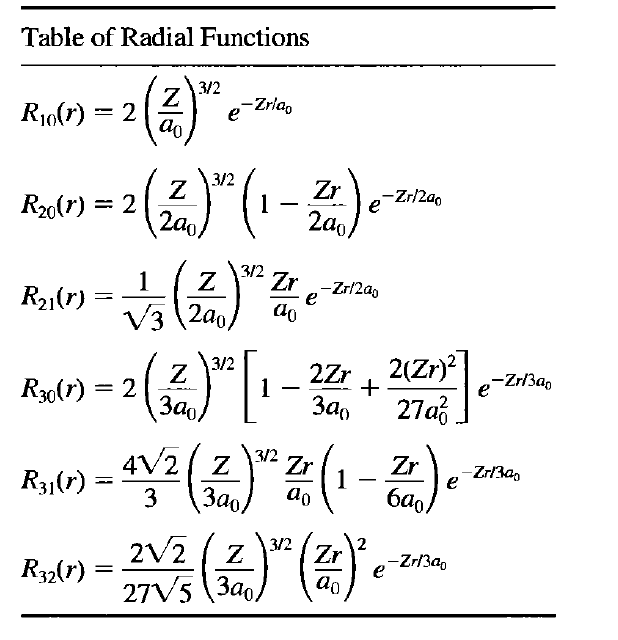 called Bohr radius.
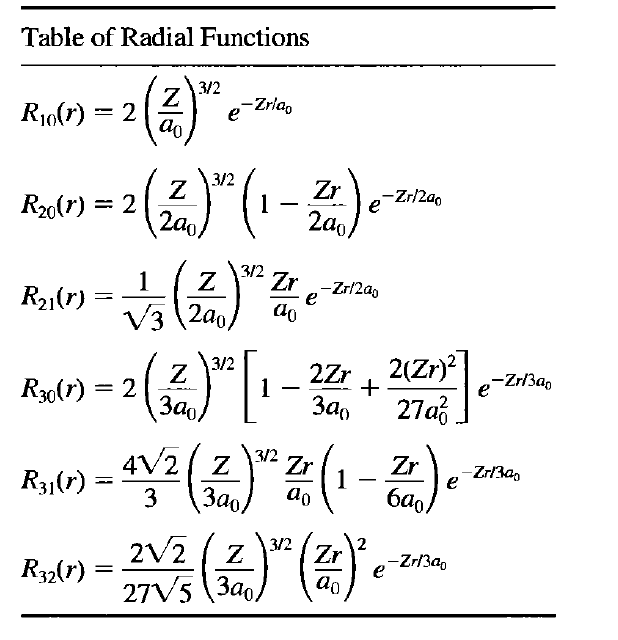 解可以寫成：
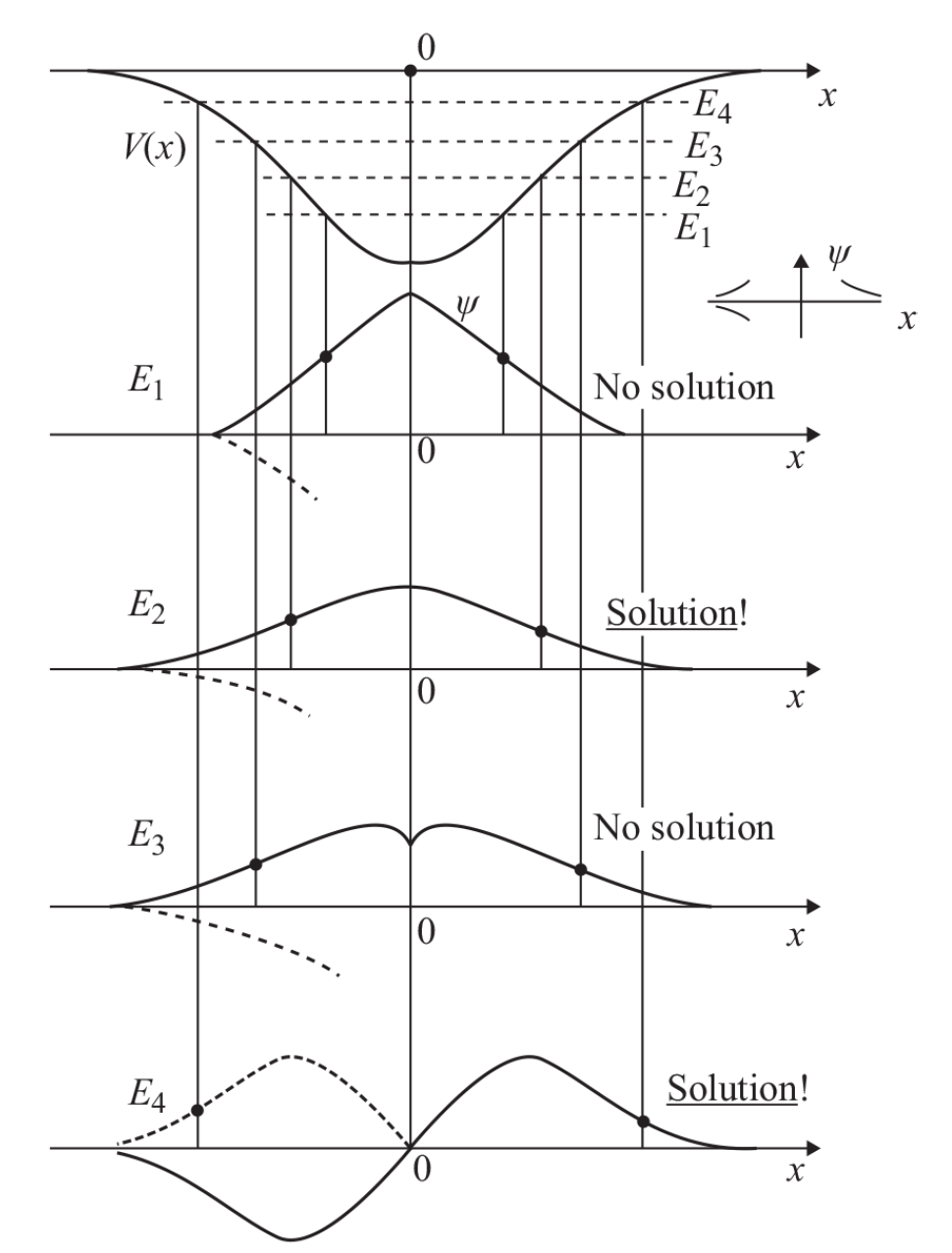 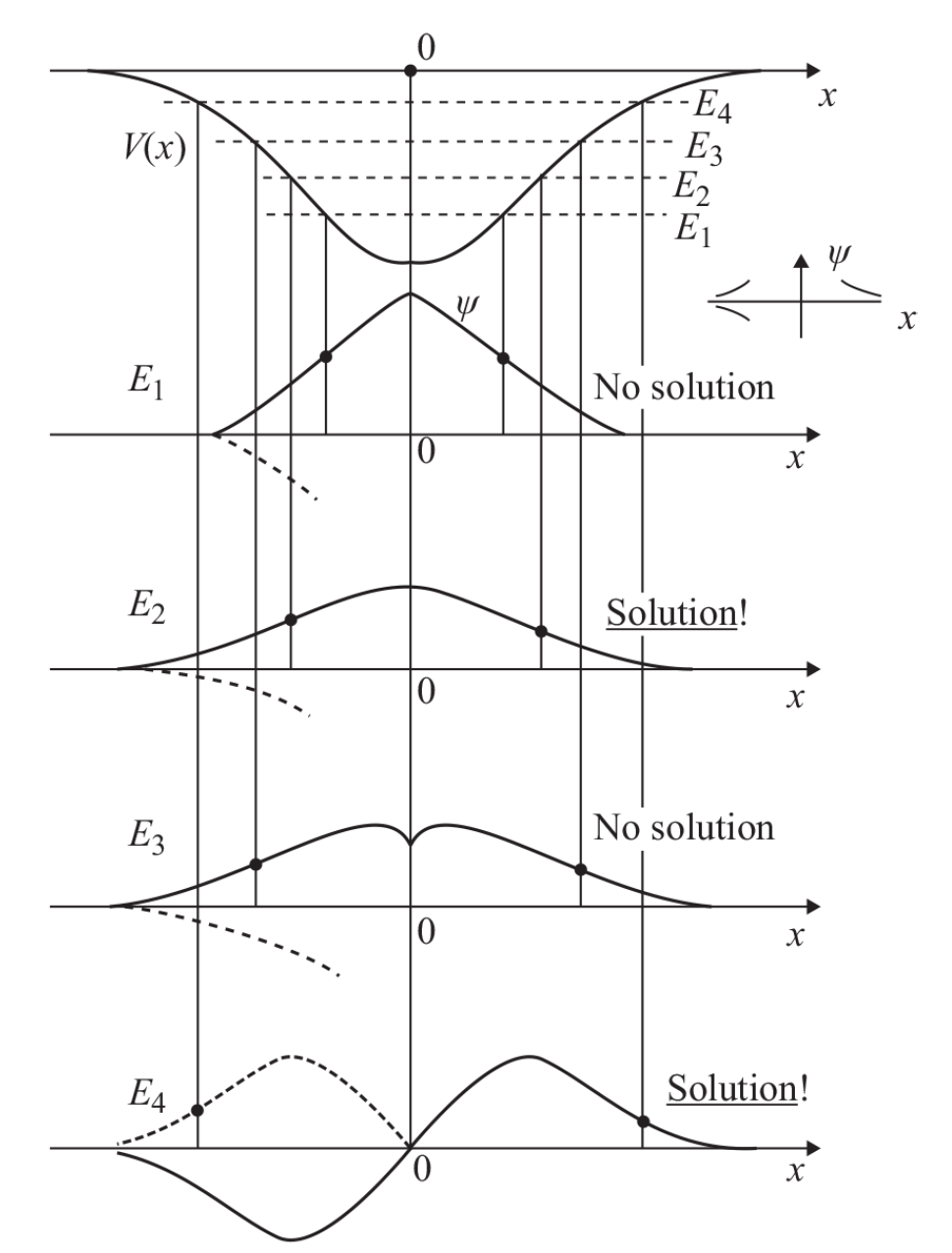 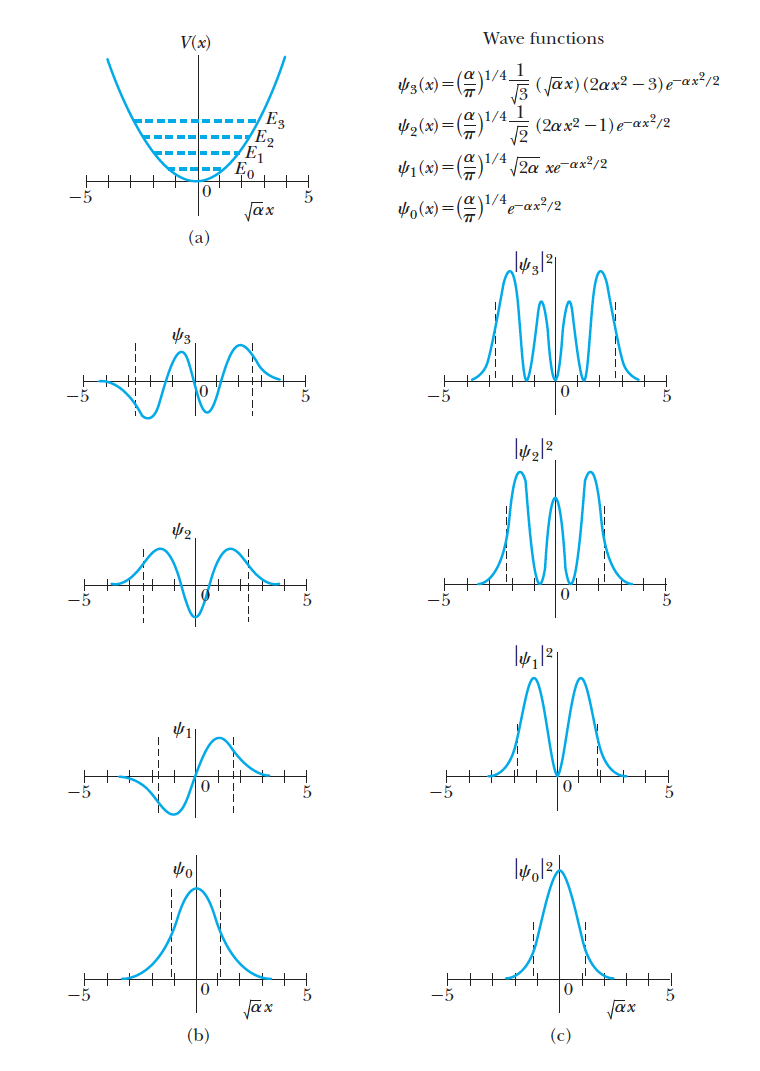 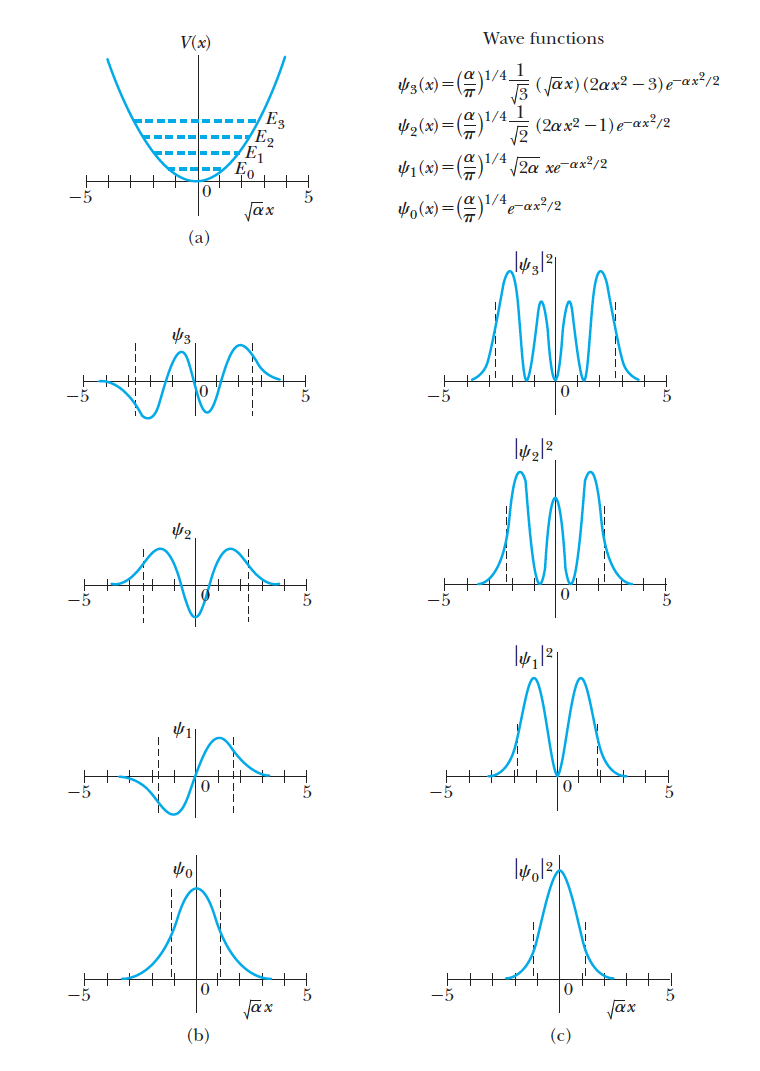 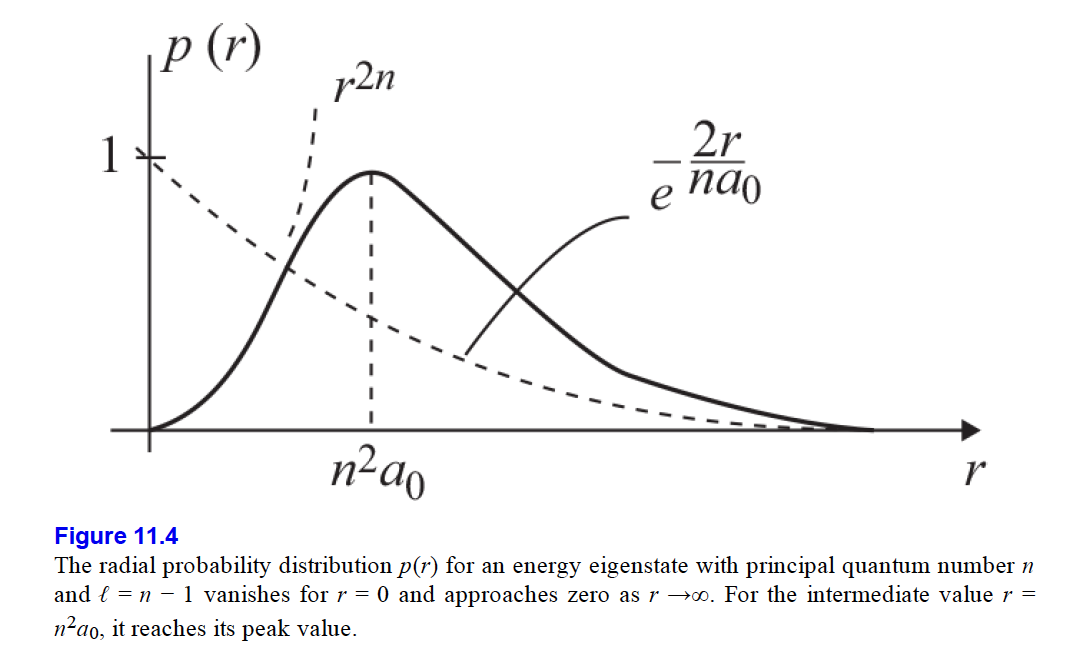 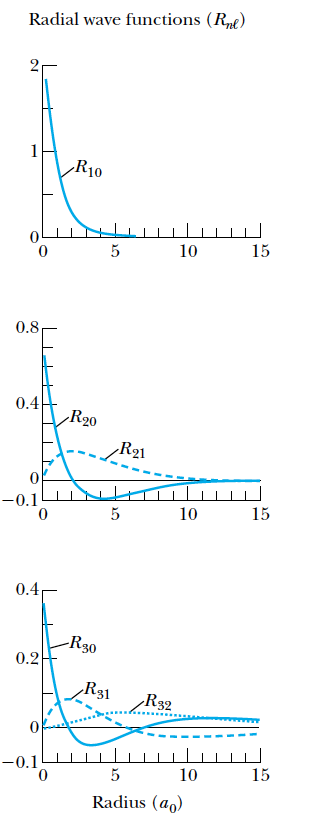 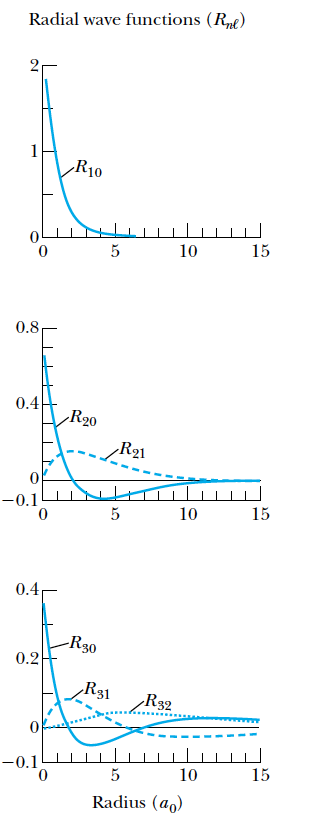 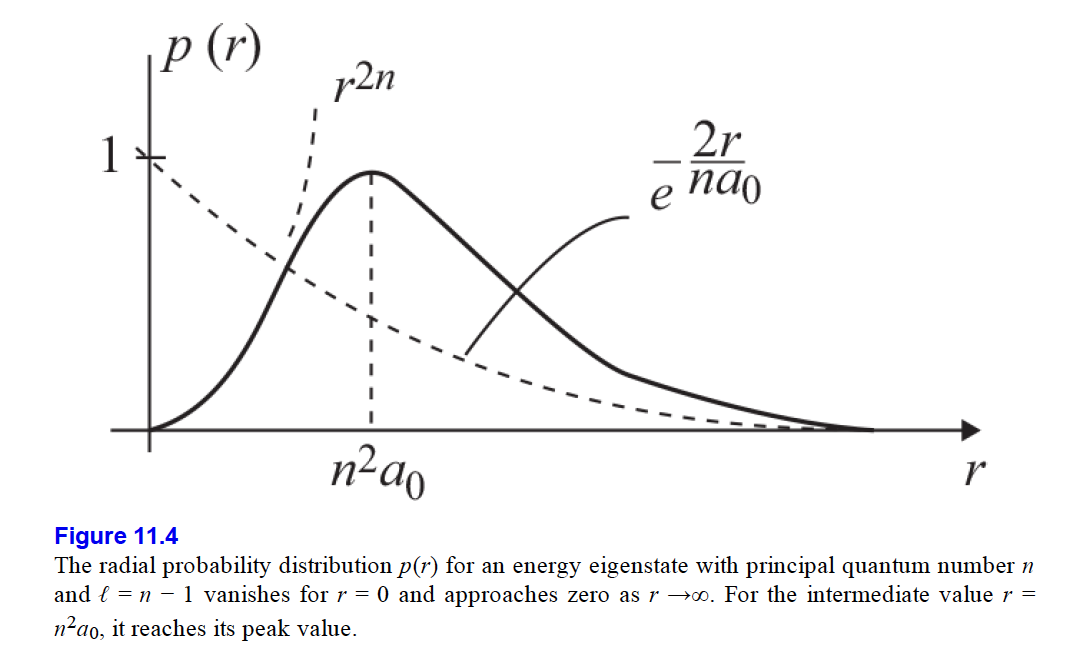 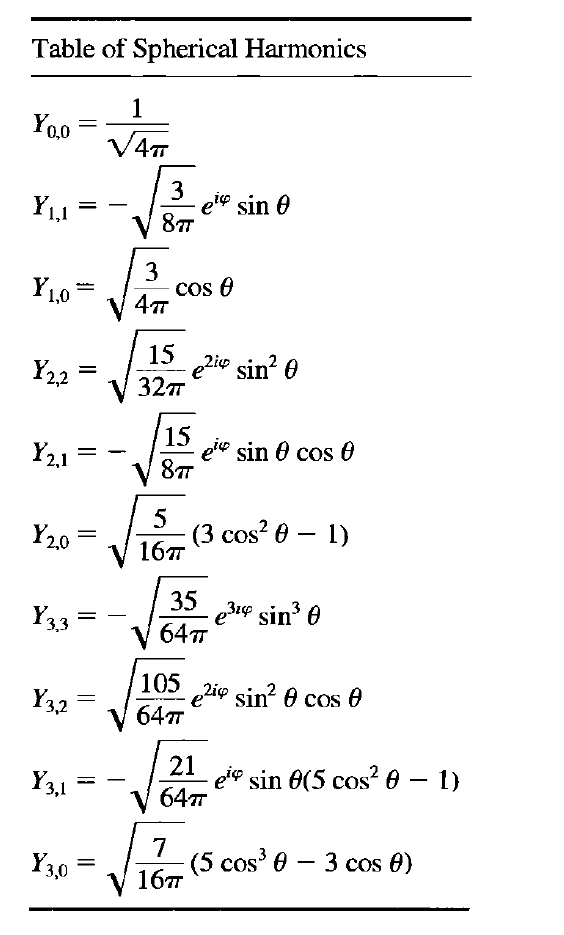 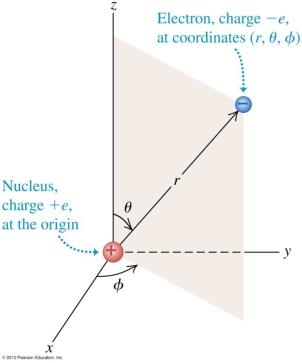 基態 Ground State 1S
這是一個指數遞減函數。
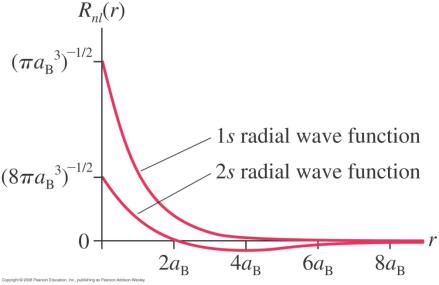 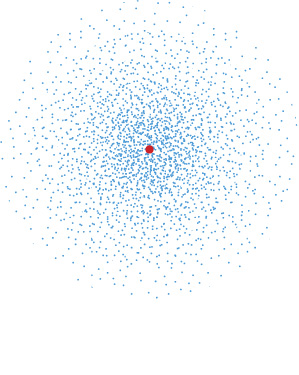 波函數在原點最大！
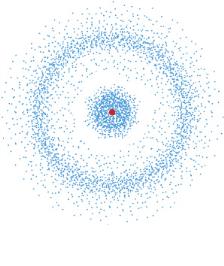 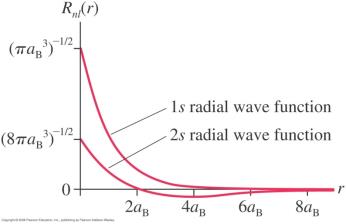 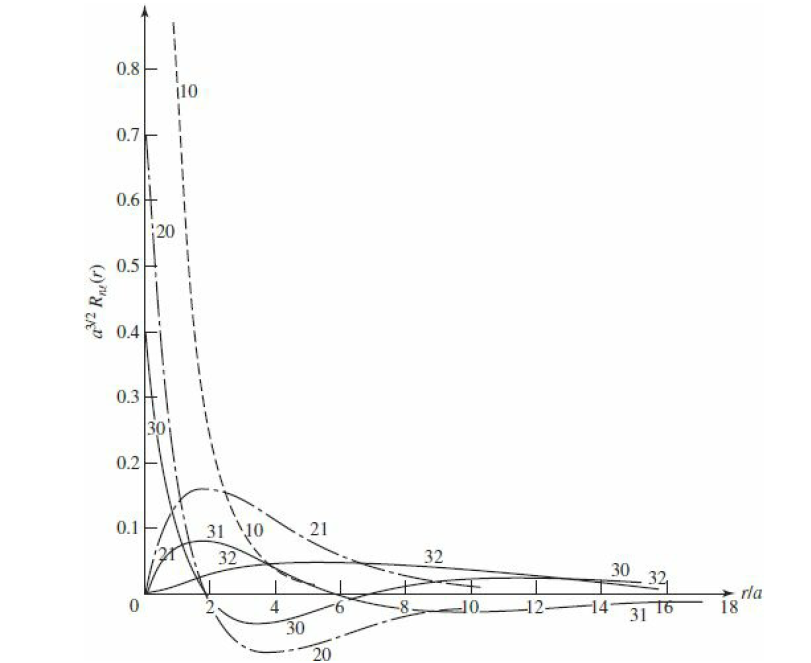 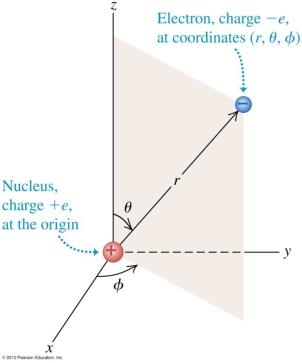 才有解
才有解
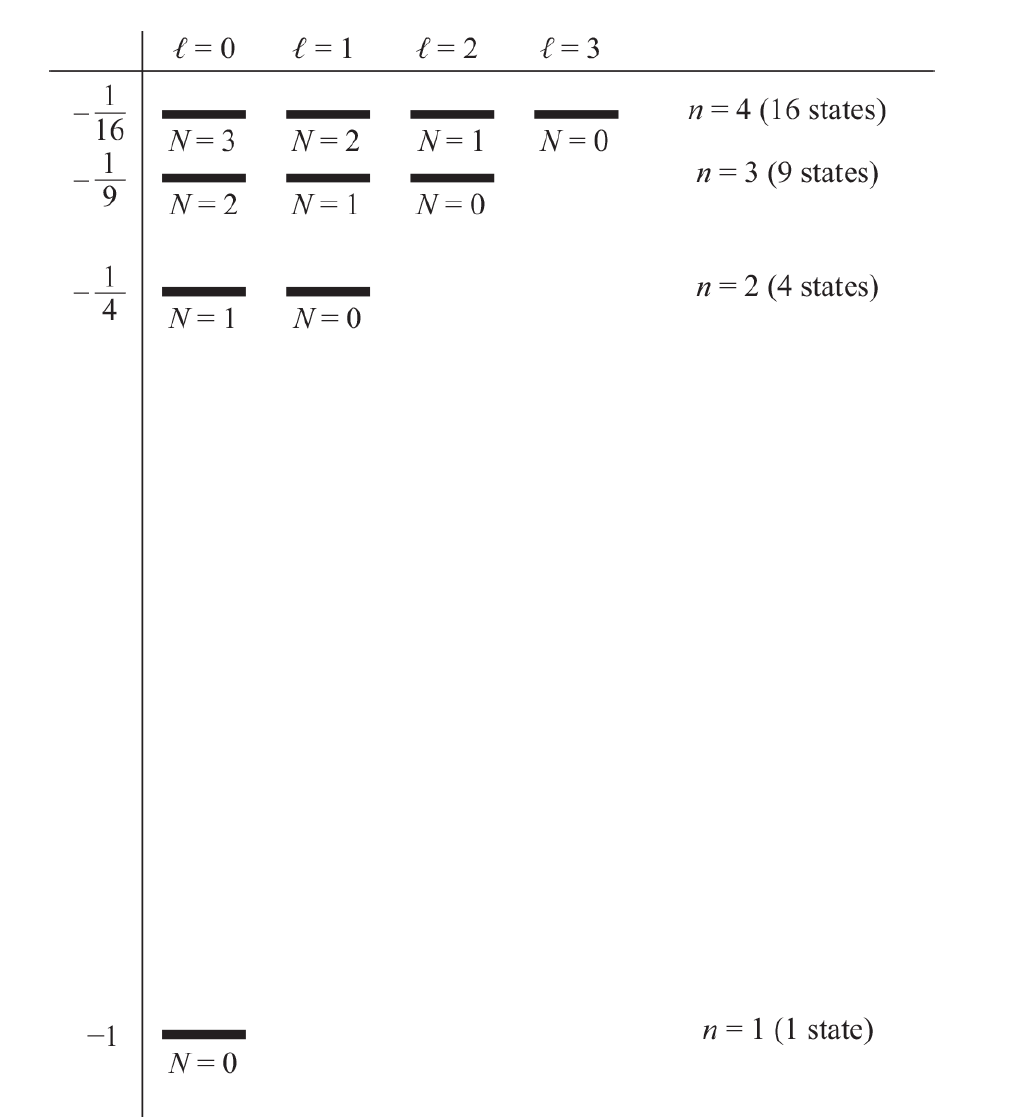 主量子數
軌道量子數
軌道磁量子數
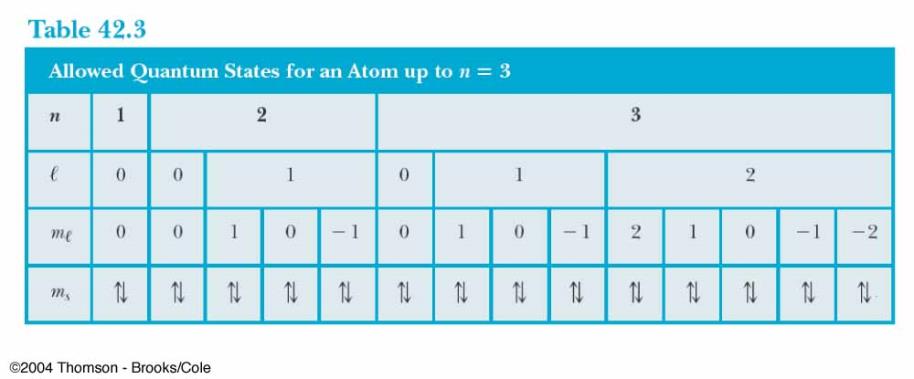 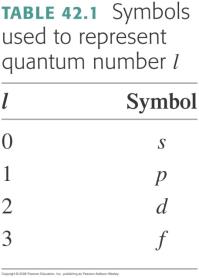 定態波函數可以計算發現電子的機率密度。
機率密度：
可以以點的密度來代表機率密度的大小：
基態 1s
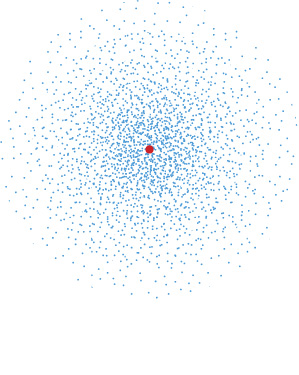 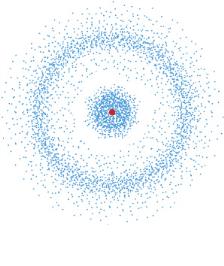 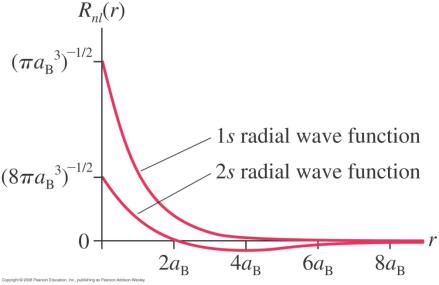 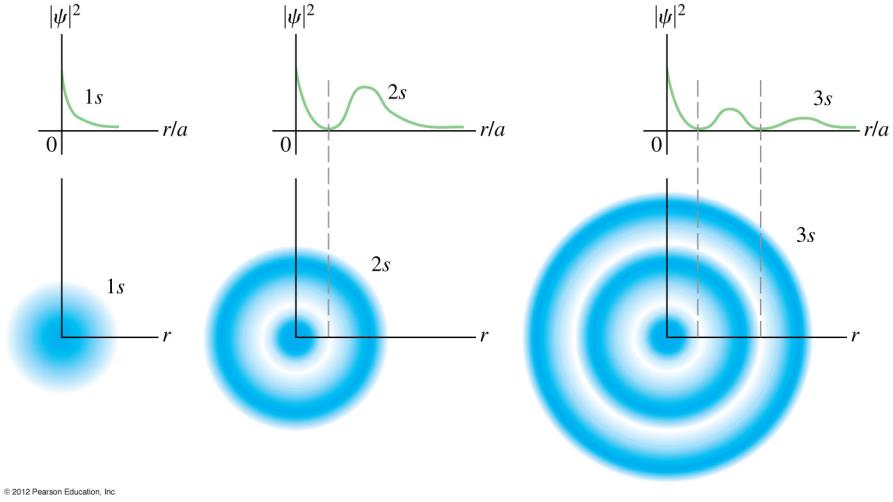 電子的機率密度就是在一個小的極座標體積內發現電子的機率
極座標體積！
稱為Radial probability density 徑向機率密度：
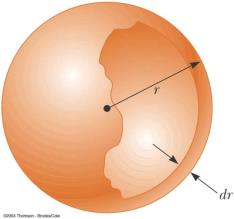 因此：
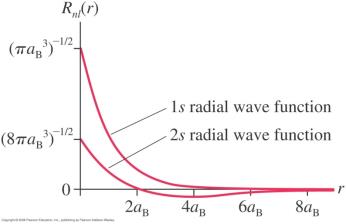 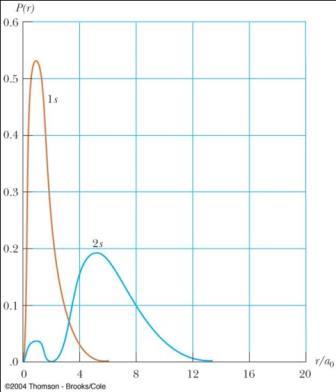 儘管波函數在原點最大，但電子最可能發現的距離並不是在原點。
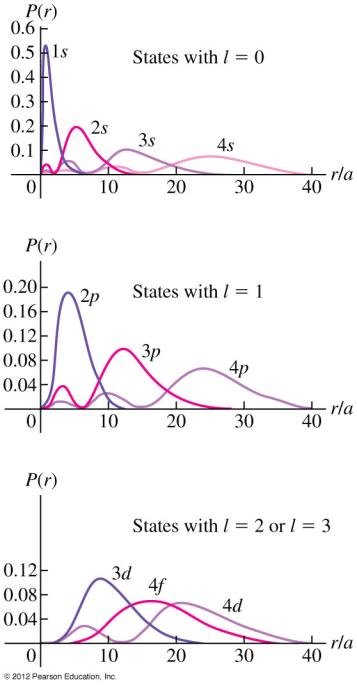 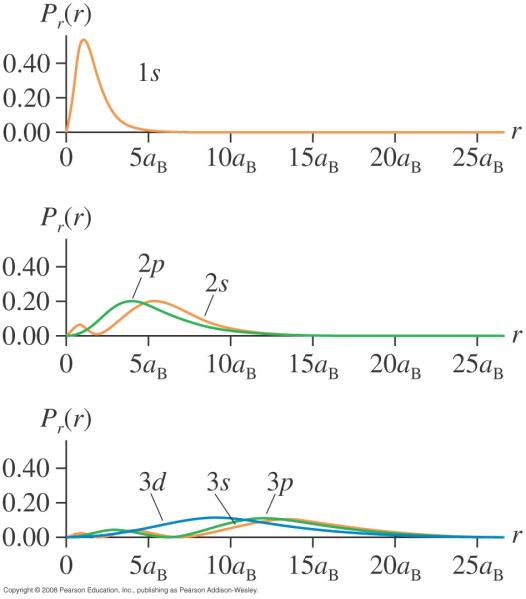 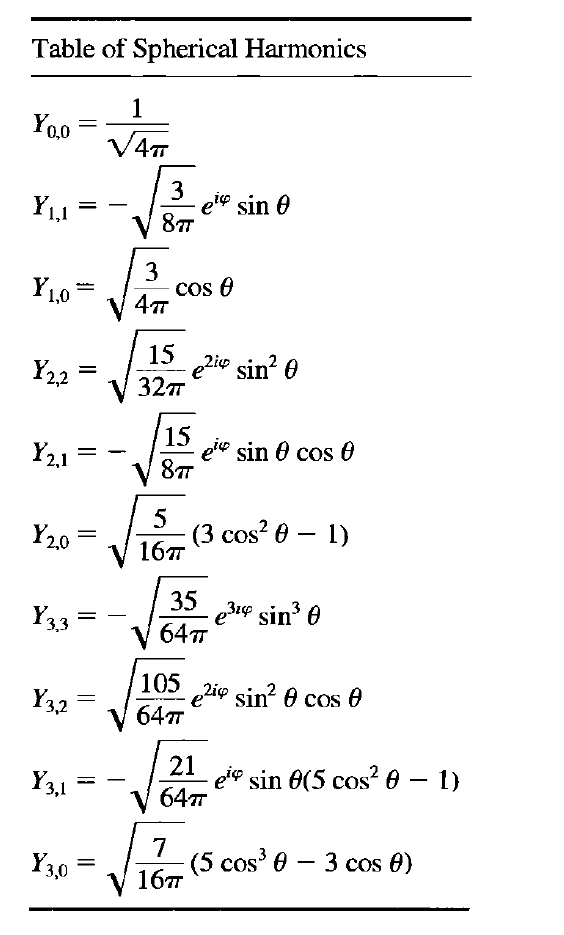 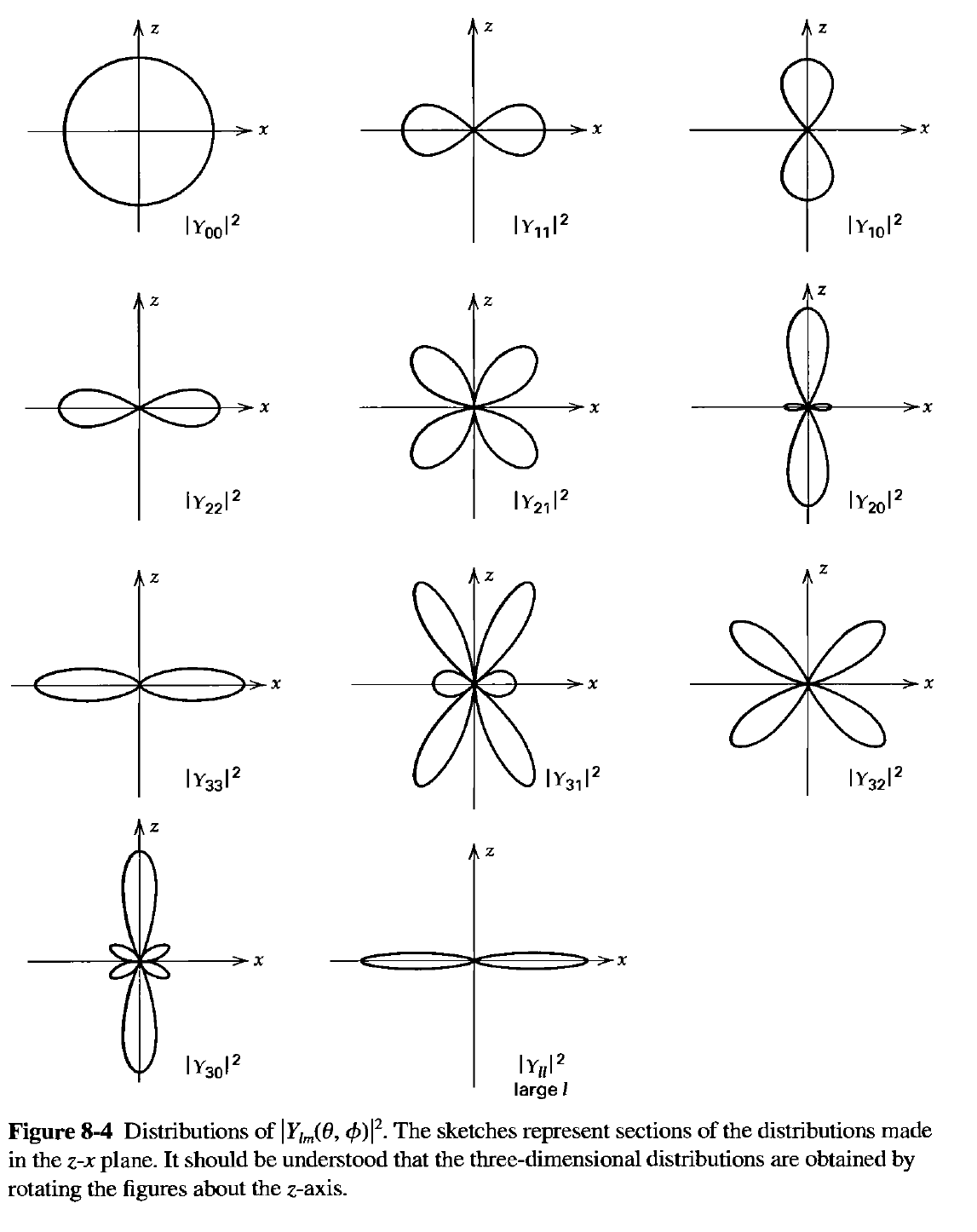 常數
垂直面較大
水平面較大
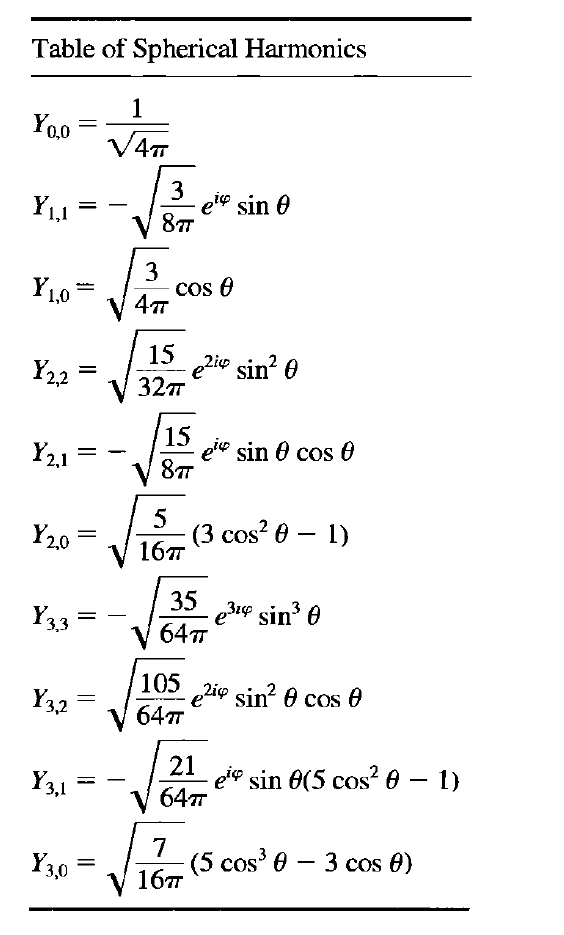 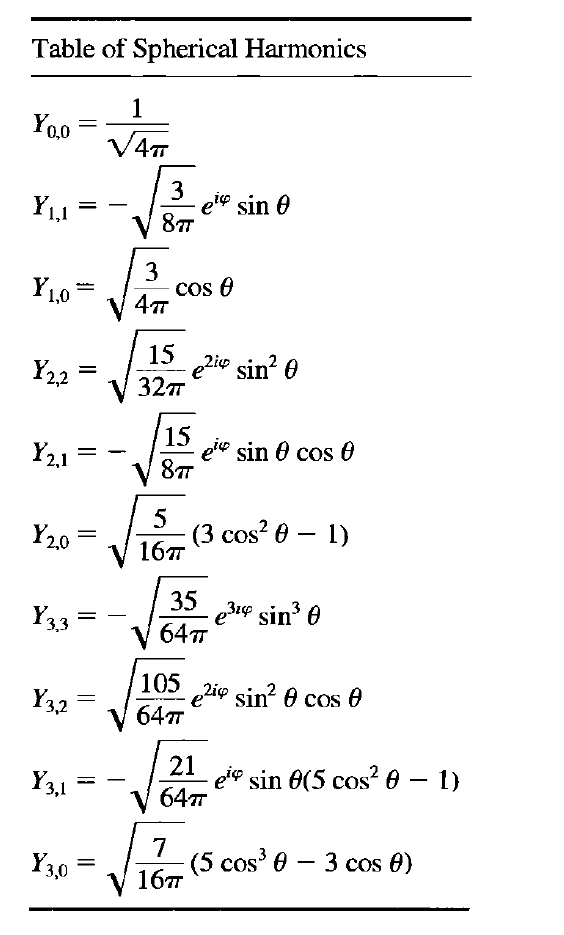 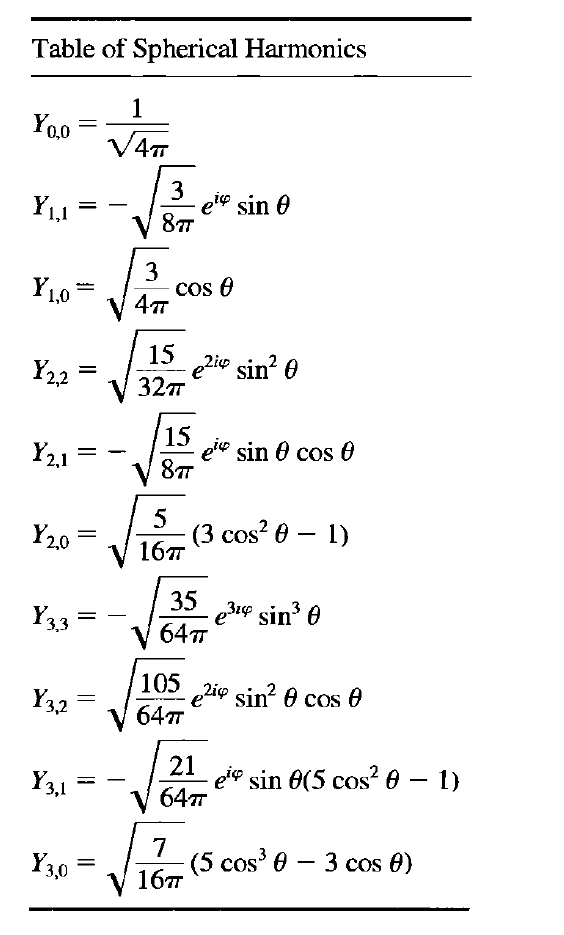 點密度圖
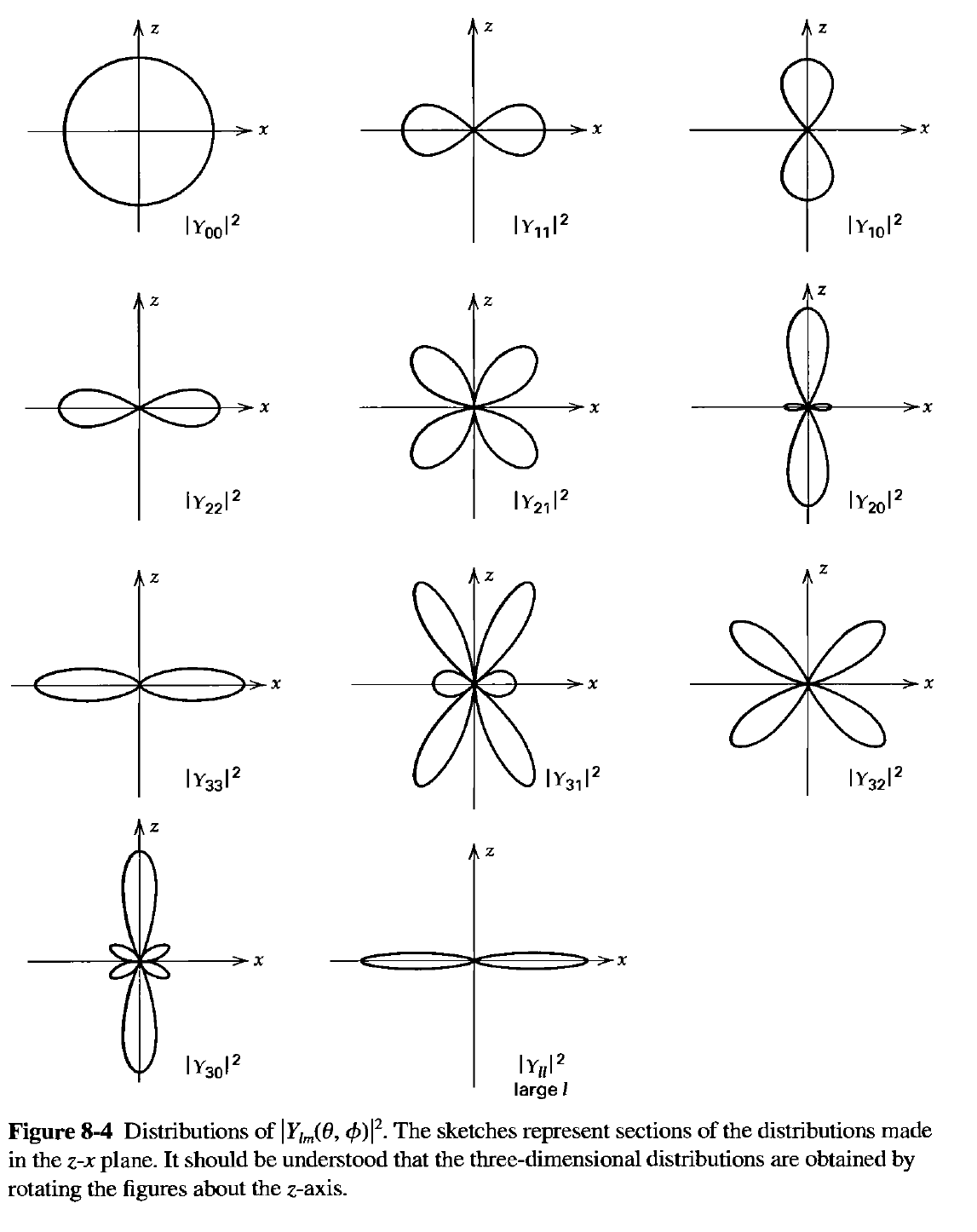 常數
水平面較大
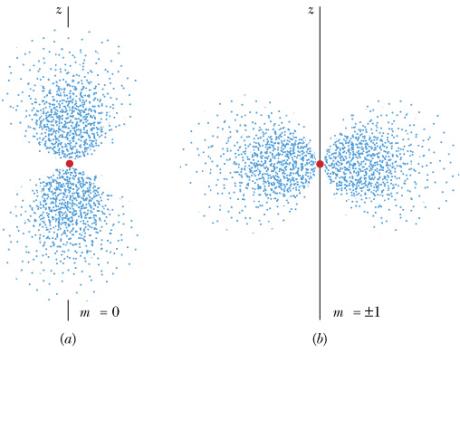 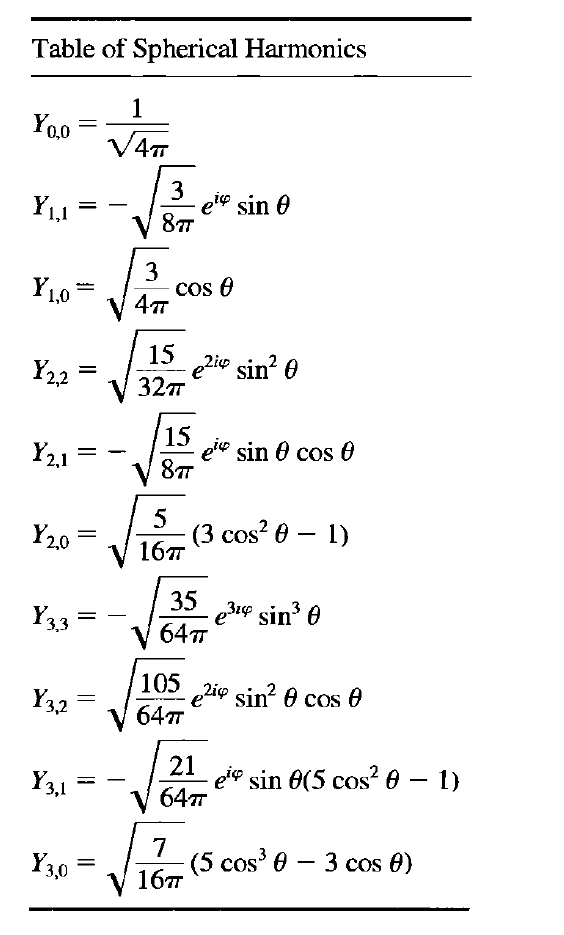 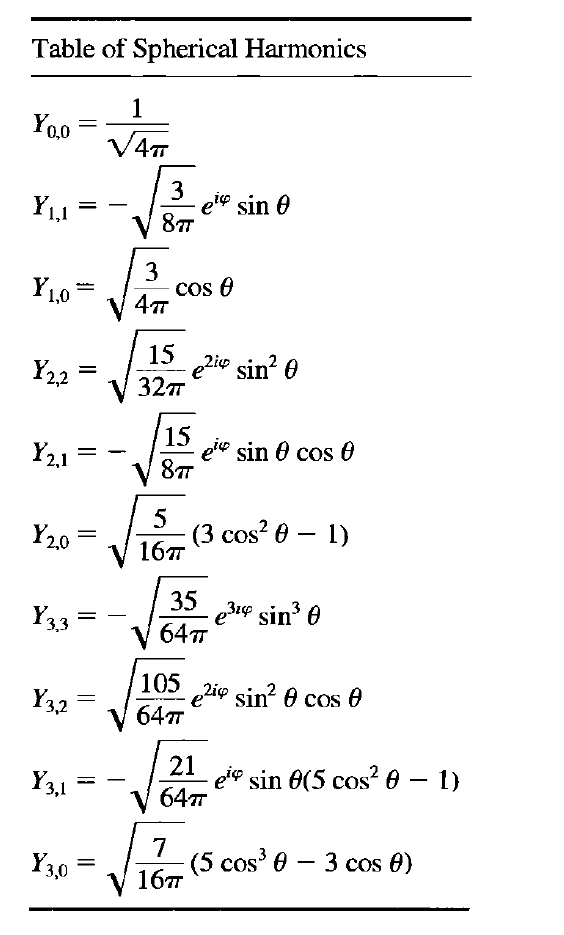 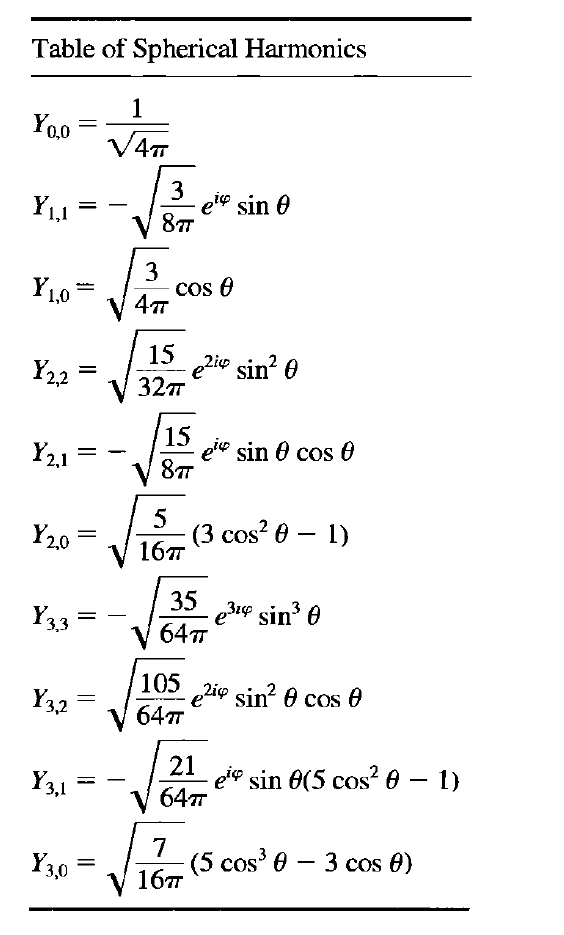 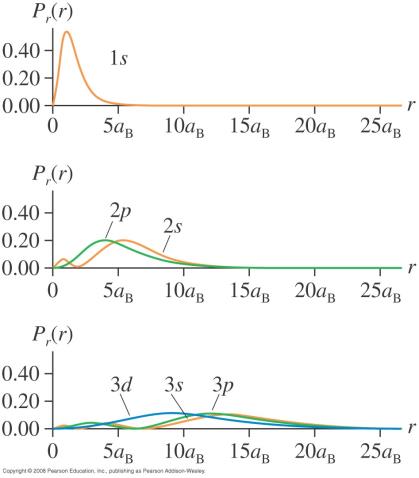 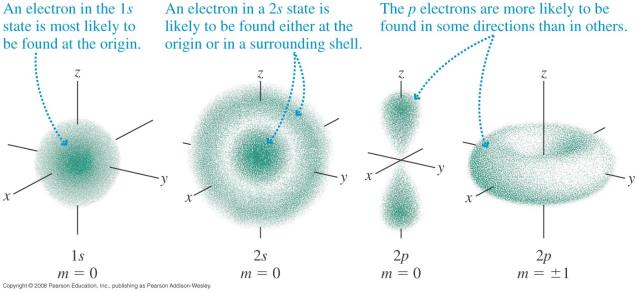 有時候會以陰影區域來標定一定大小以上的機率密度：
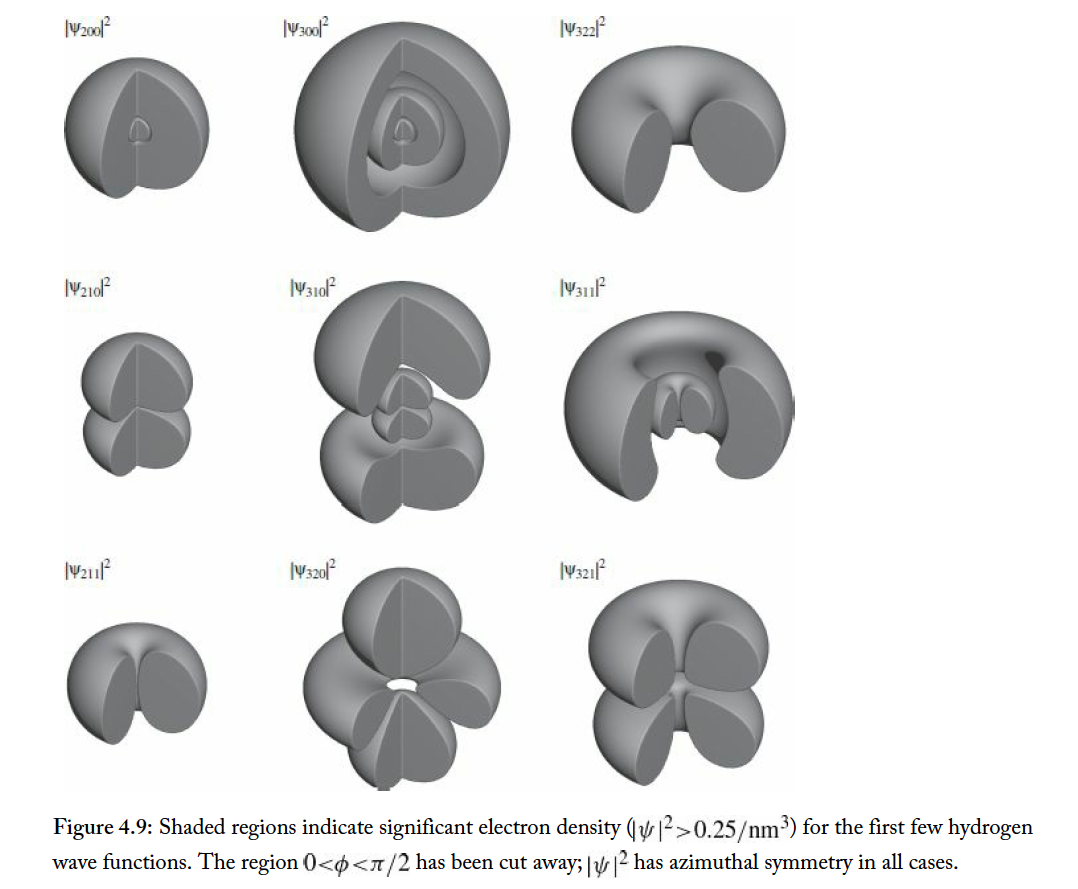 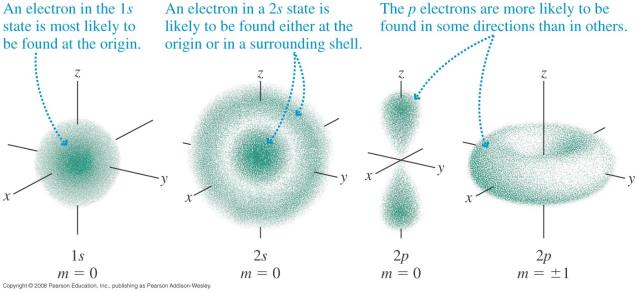 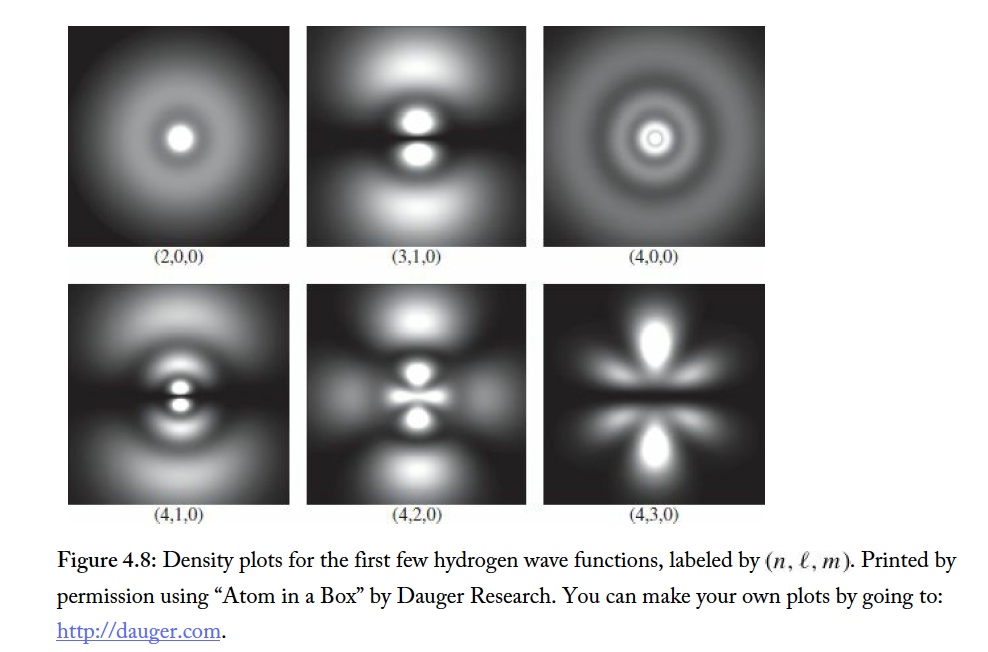 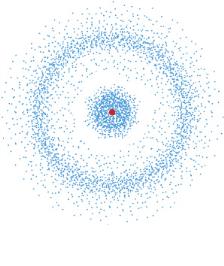 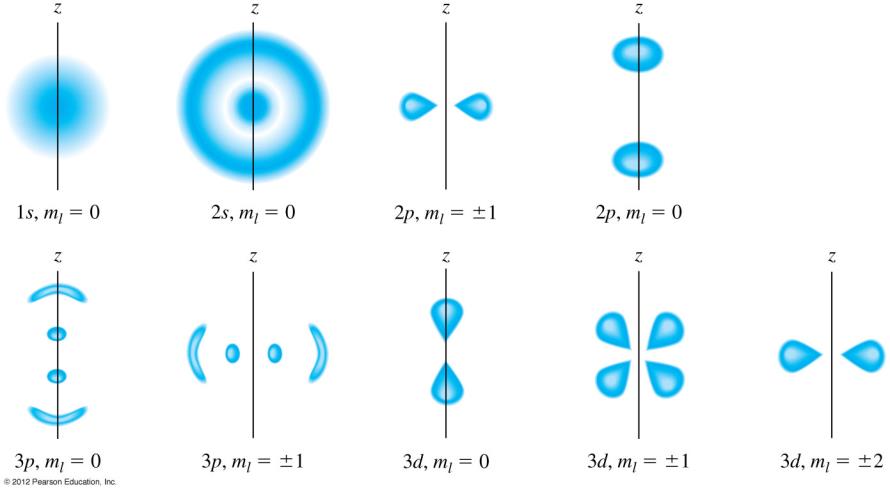 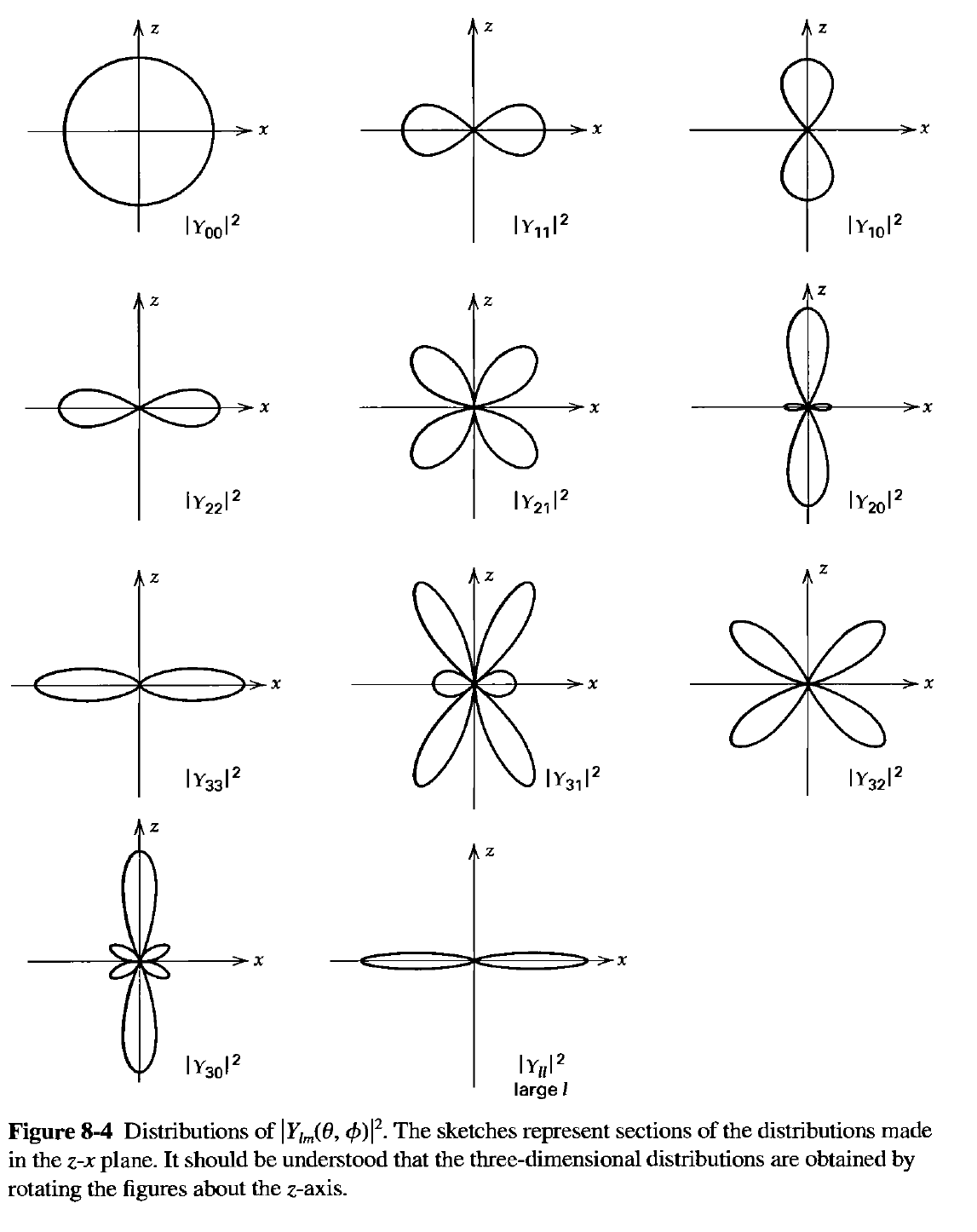 常數
垂直面較大
水平面較大
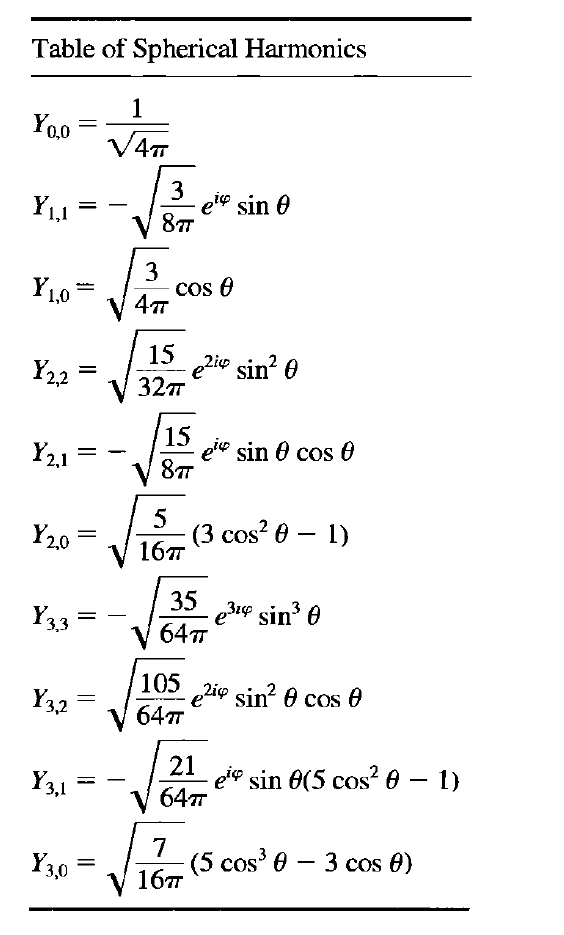 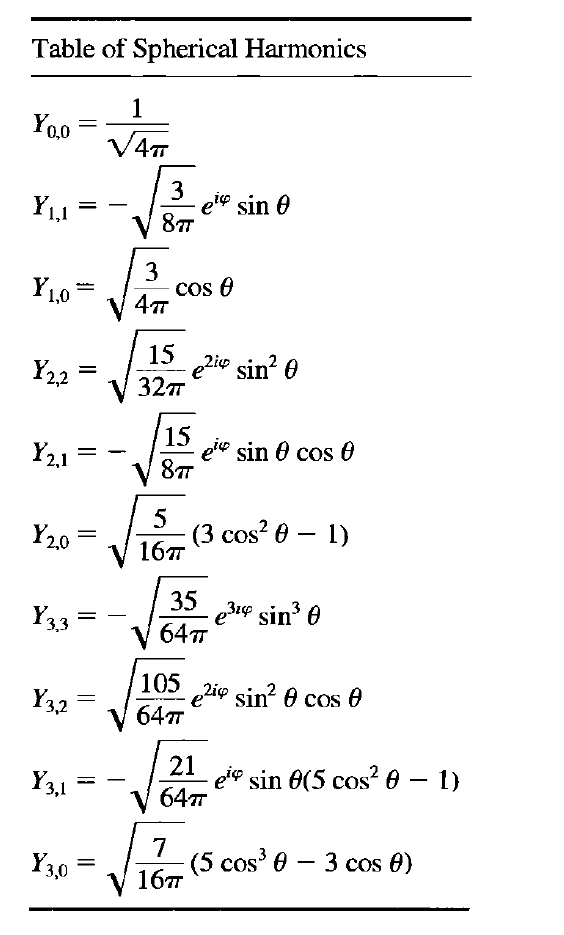 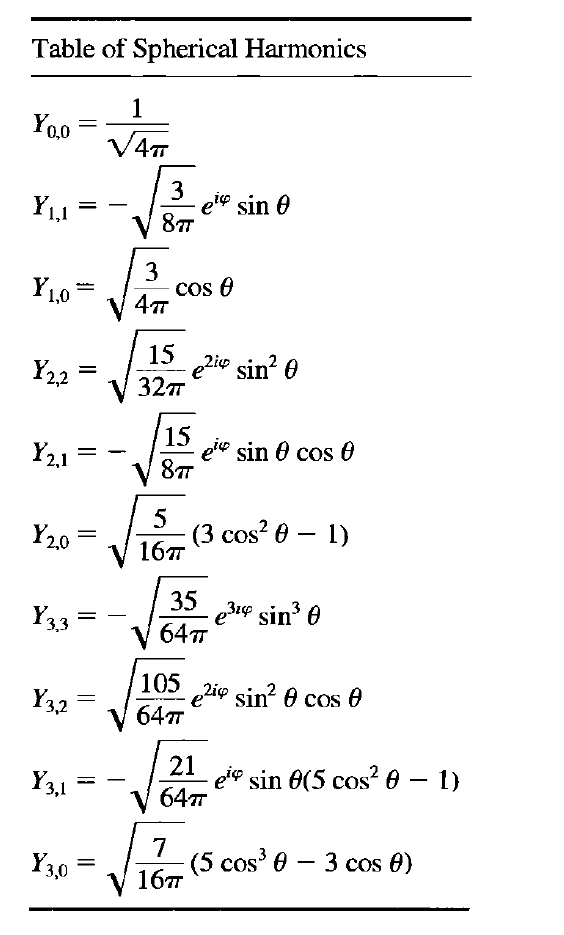 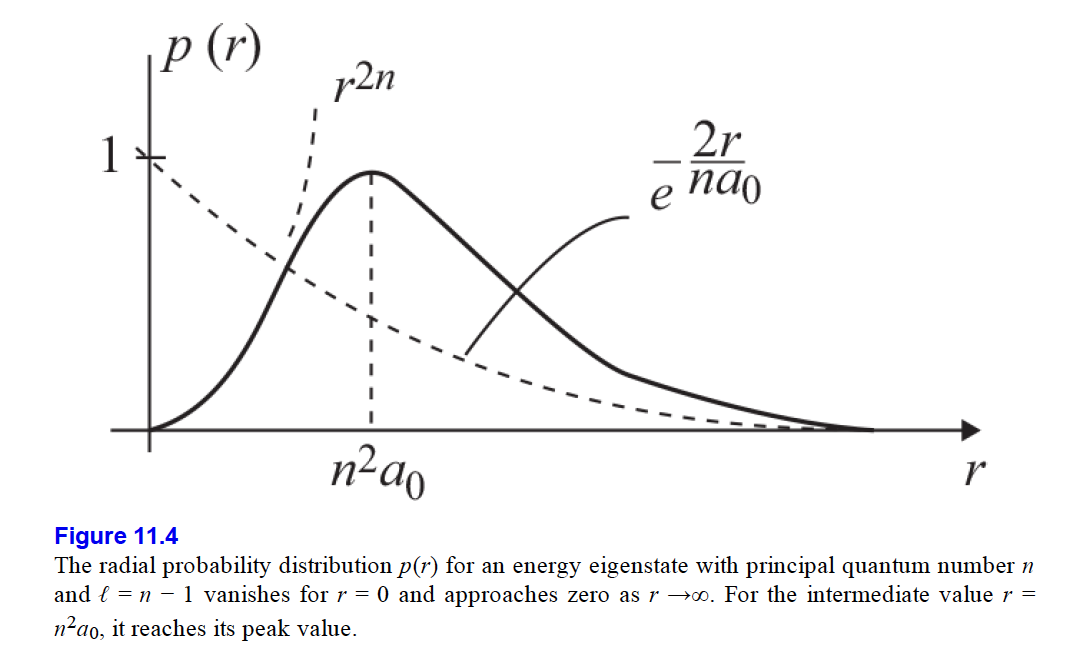 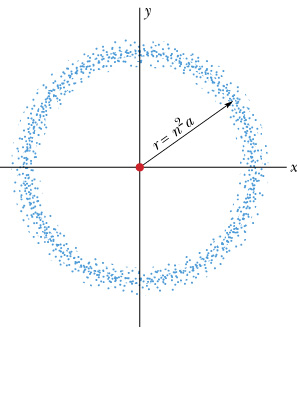 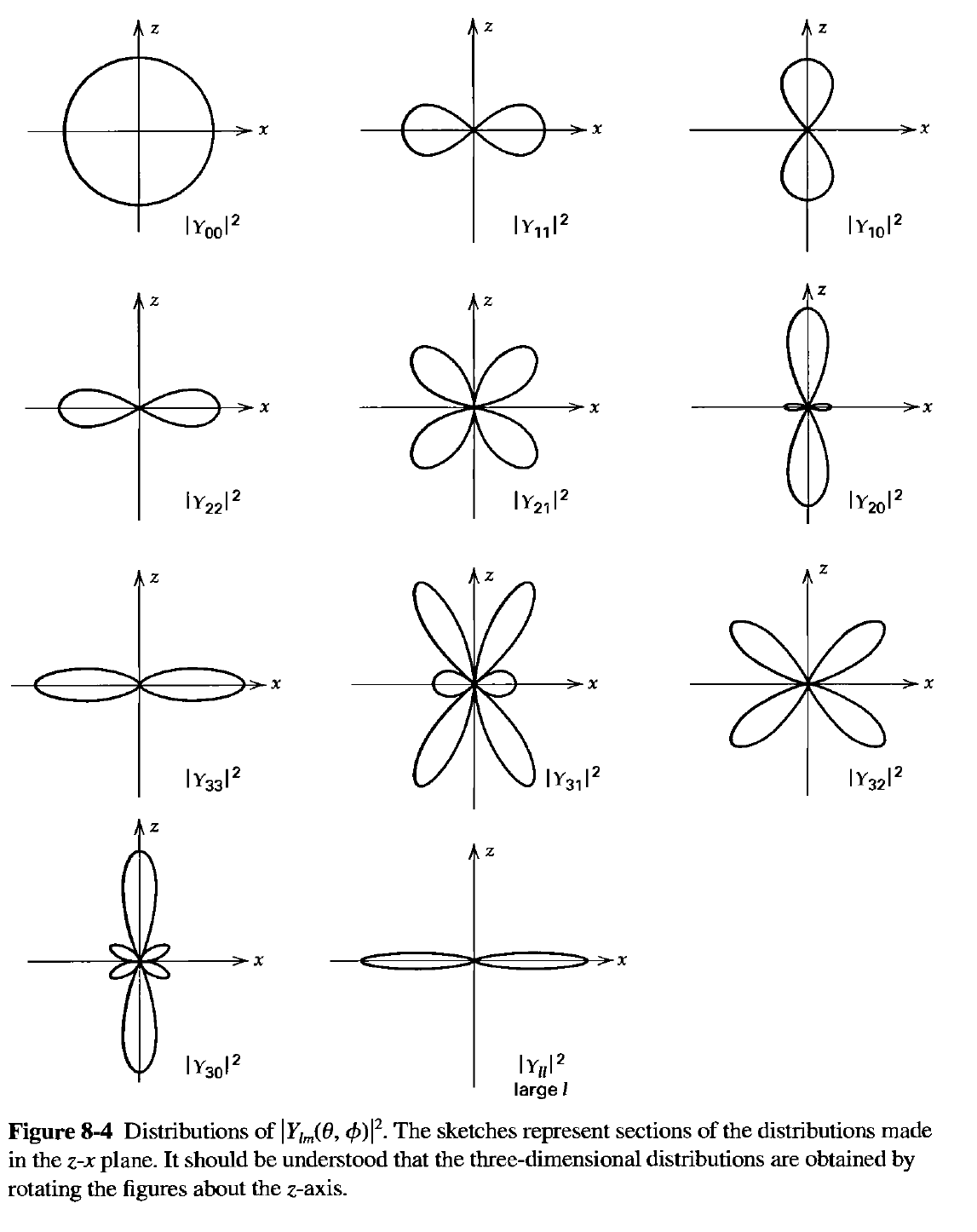